WHO IS MINT?
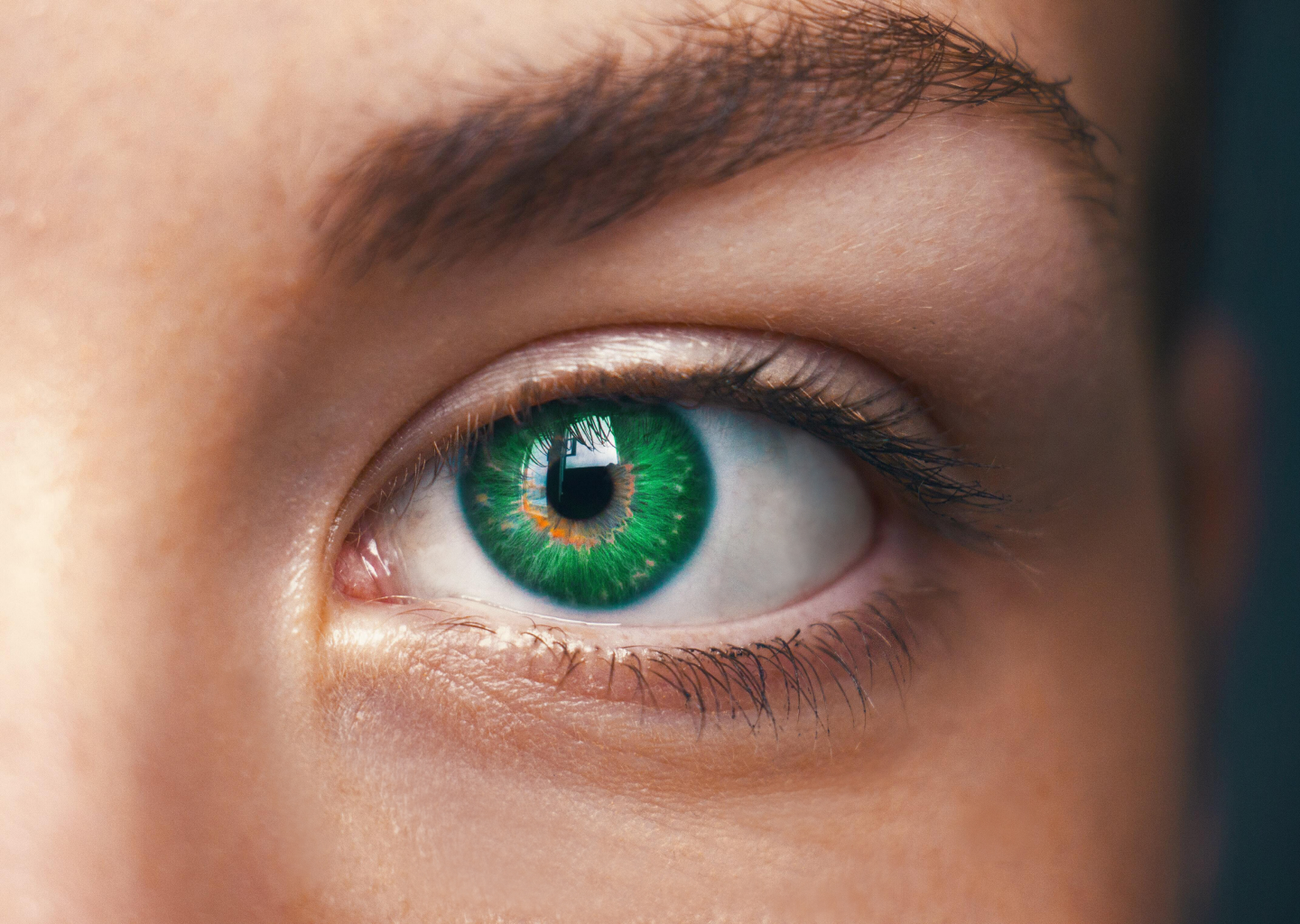 WHO IS MINT?
MINT is a SaaS company granting
brands and agencies  
governance, 
transparency, and efficiency 
when managing all their advertising resources, building an “Advertising Equity”
2
70%
RULE OF 40
(2022)
WHO IS MINT?
250
EMPLOYEES
+34%
GROWTH RATE YOY 
(2022 VS 2021)
BERLIN
60%
TECH TEAM
40%
OPERATIONS
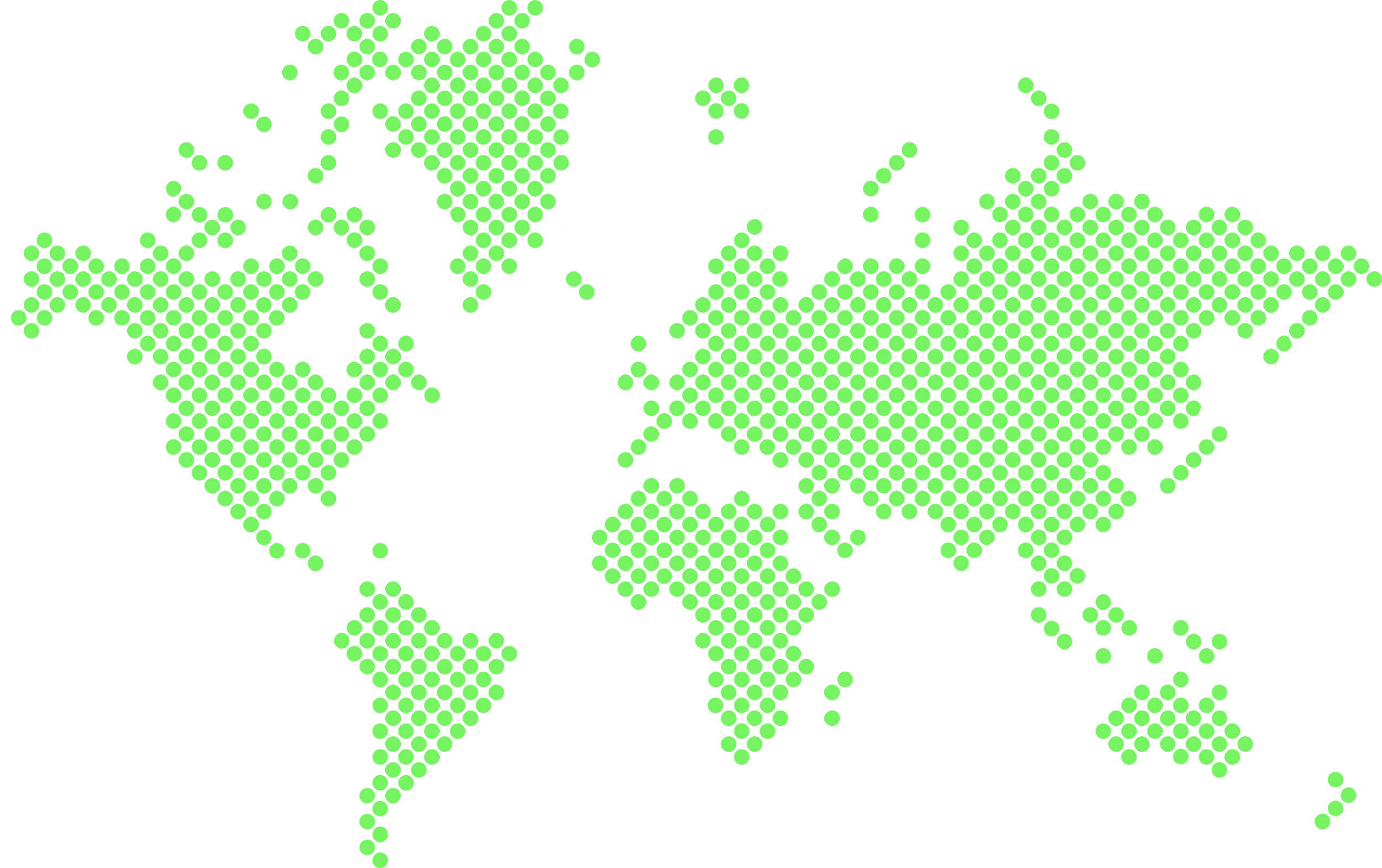 LONDON
MILAN
USA (2023)
ROME
D&I AS CORE COMPANY VALUE
42%
MALE
58%
FEMALE
PARIS
SÃO PAULO
Our Customers
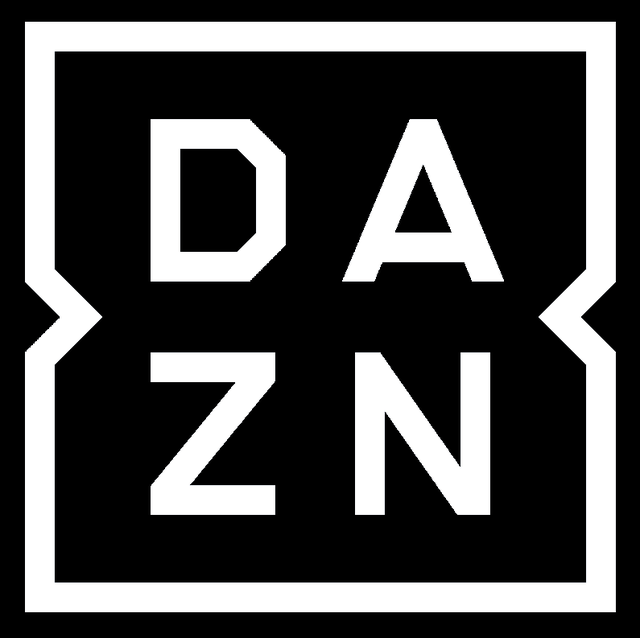 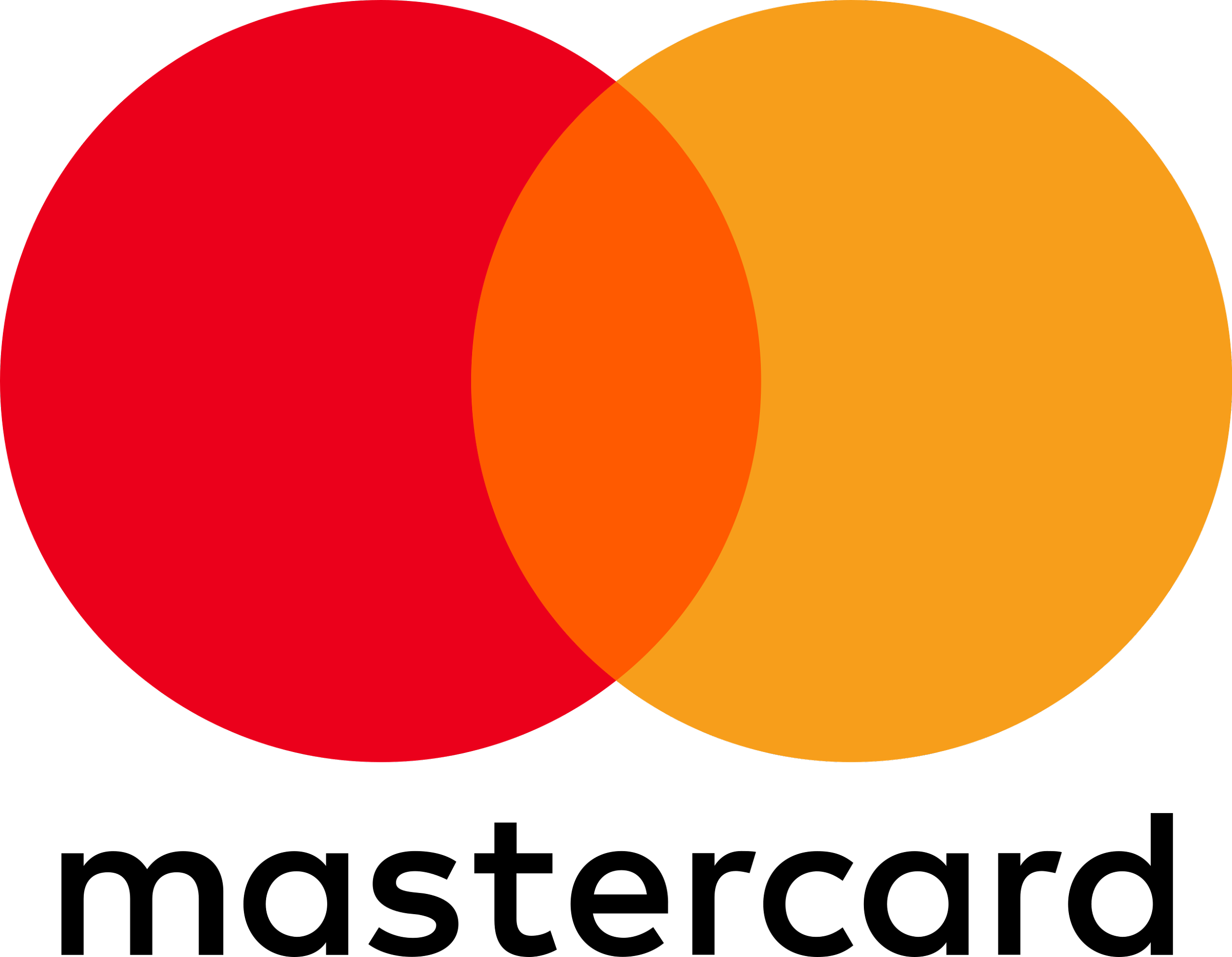 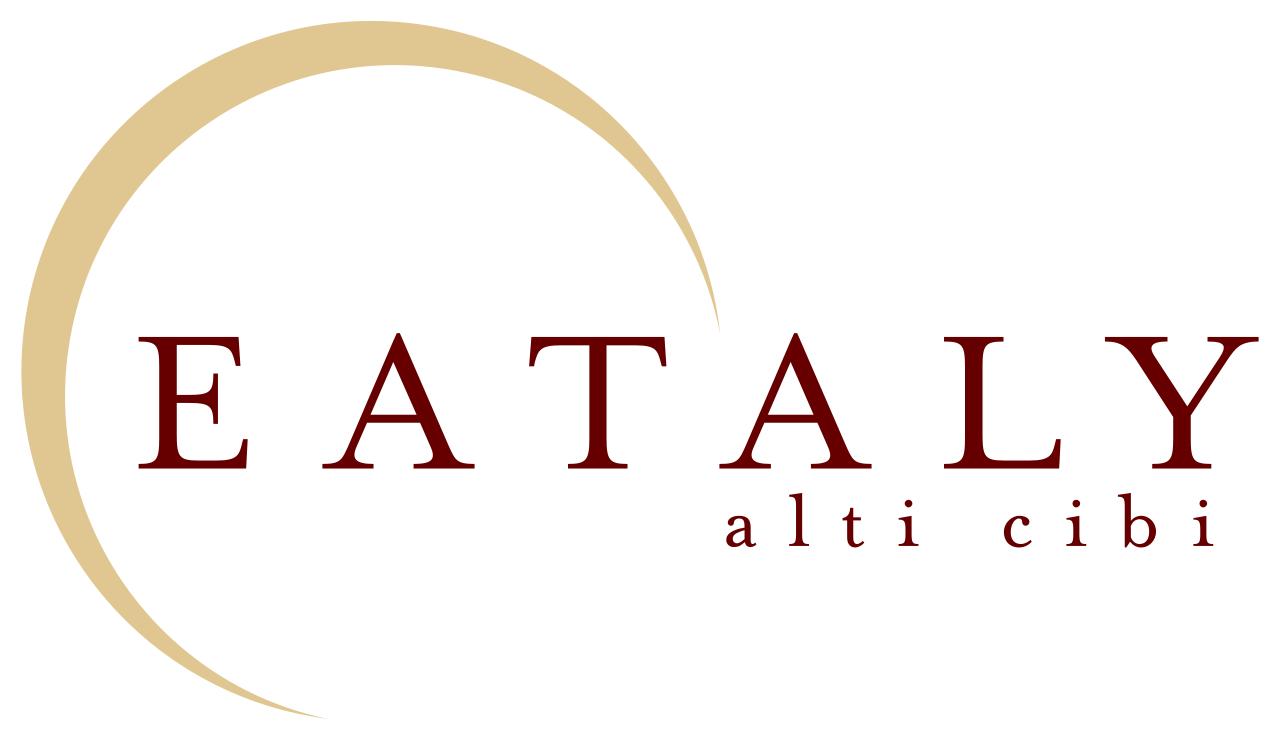 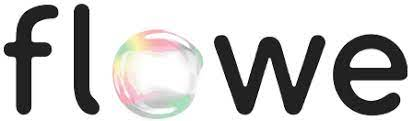 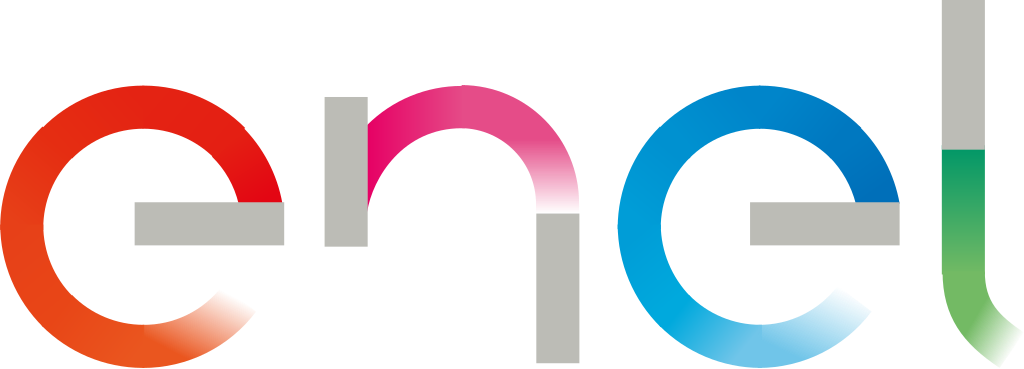 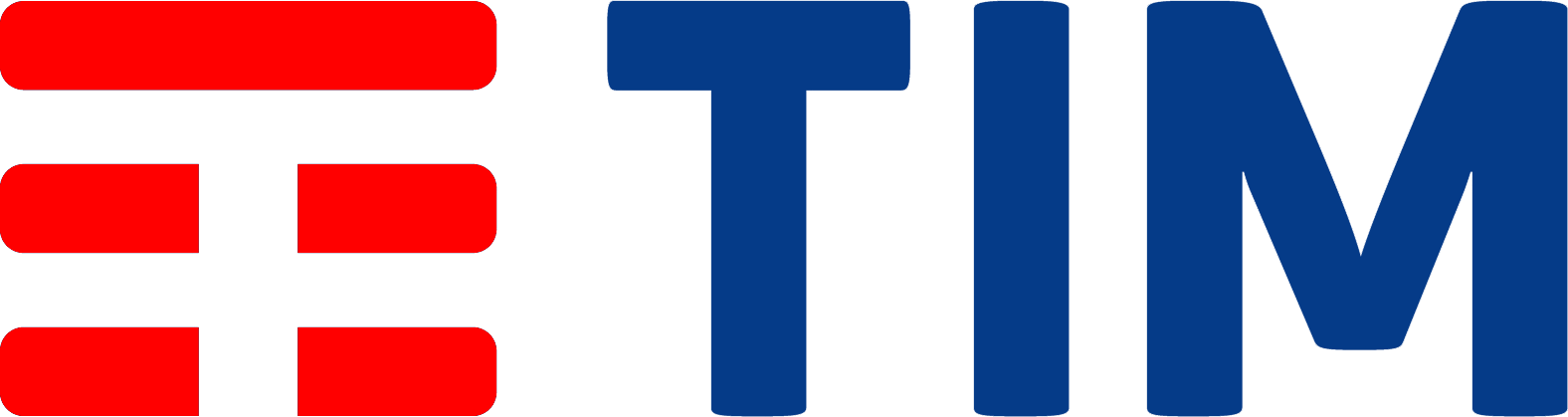 [Speaker Notes: Key elements:240 employees, 38% Year-over-year growth. Investment from TIKEHAU.
Keep it quick.]
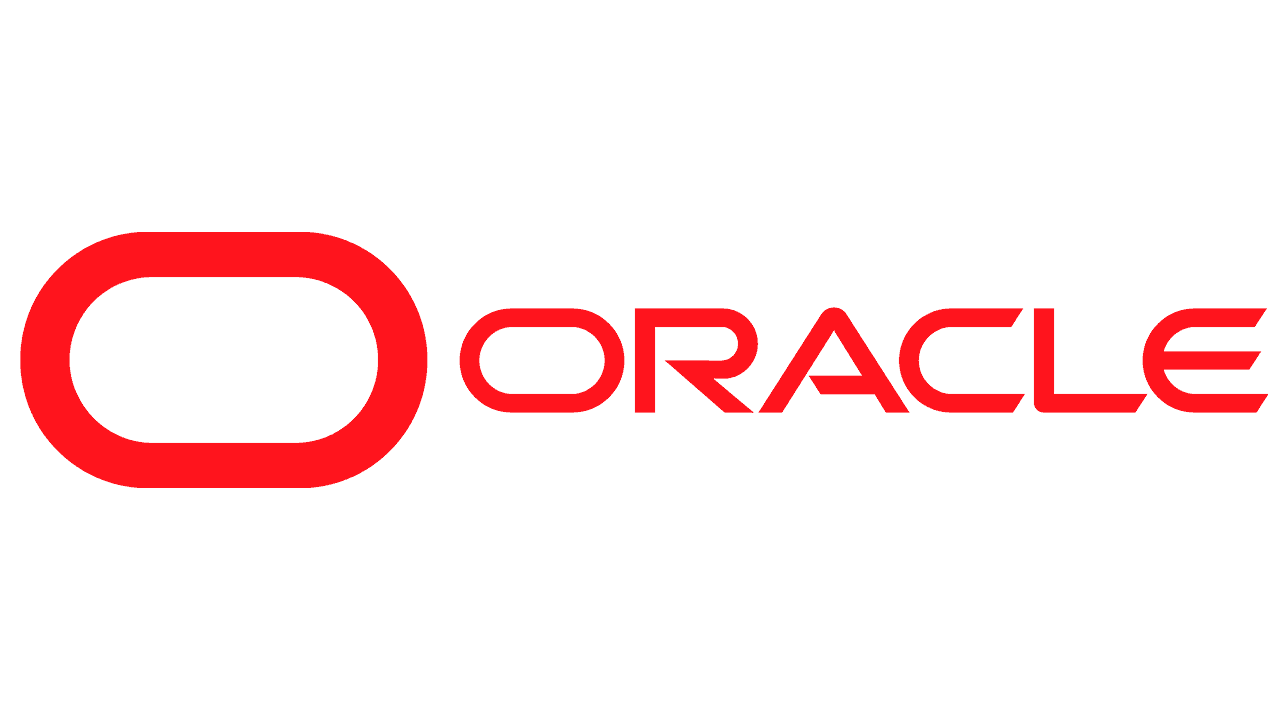 CRM
ARM
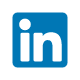 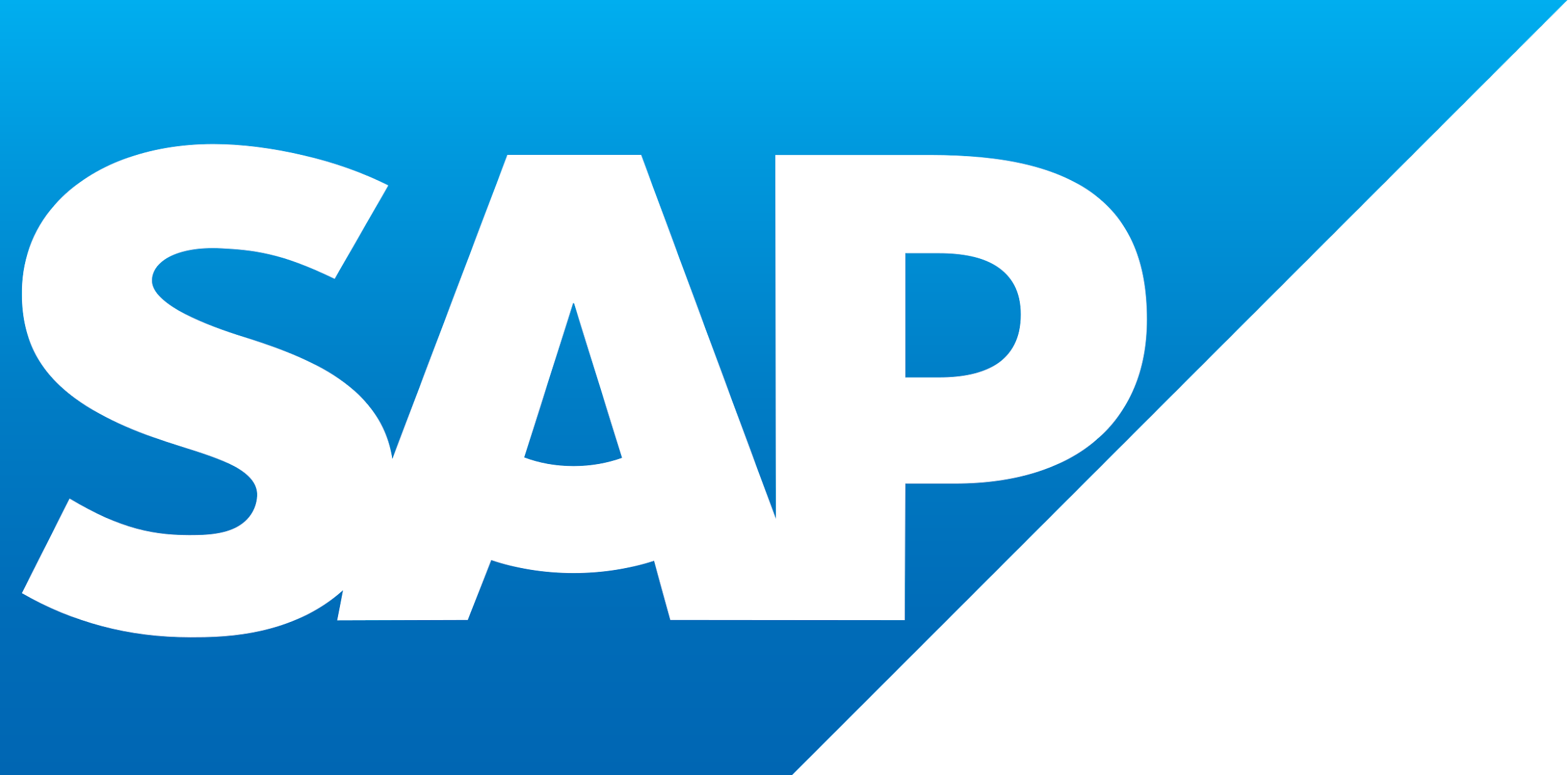 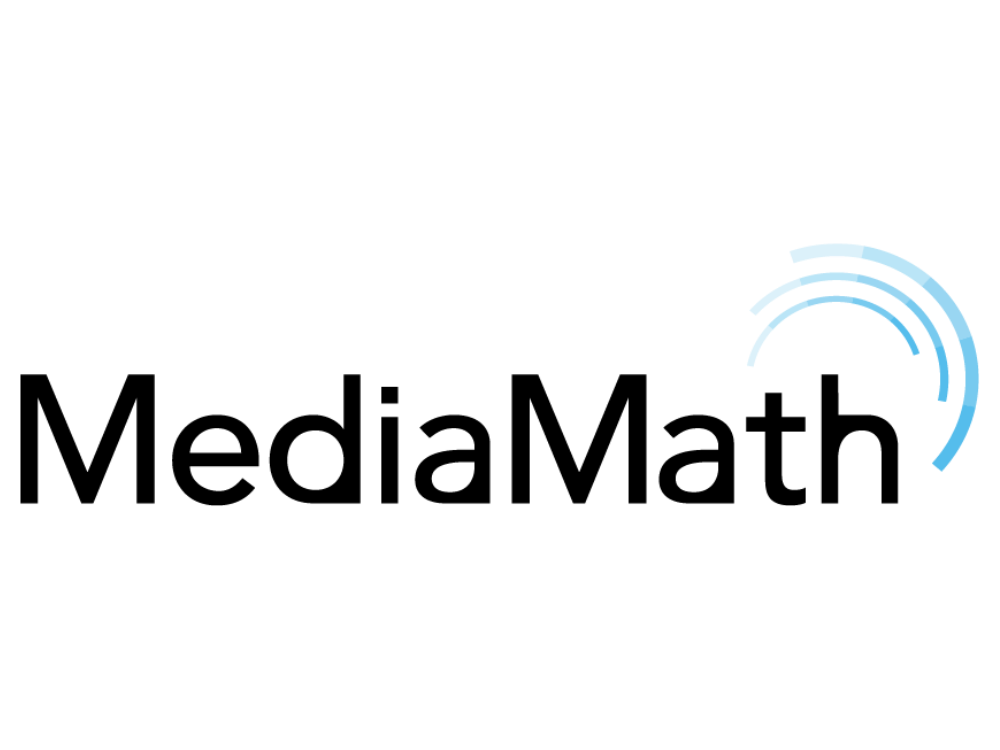 CTO
CFO
CFO
CMO
THE SOFTWARE ECOSYSTEM
ERP
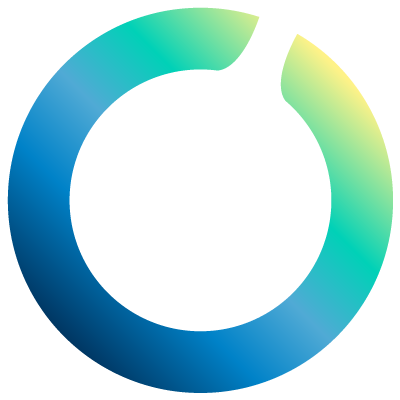 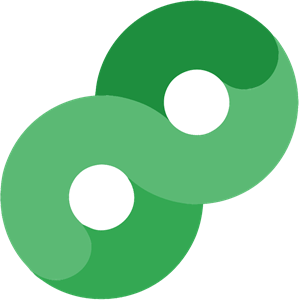 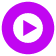 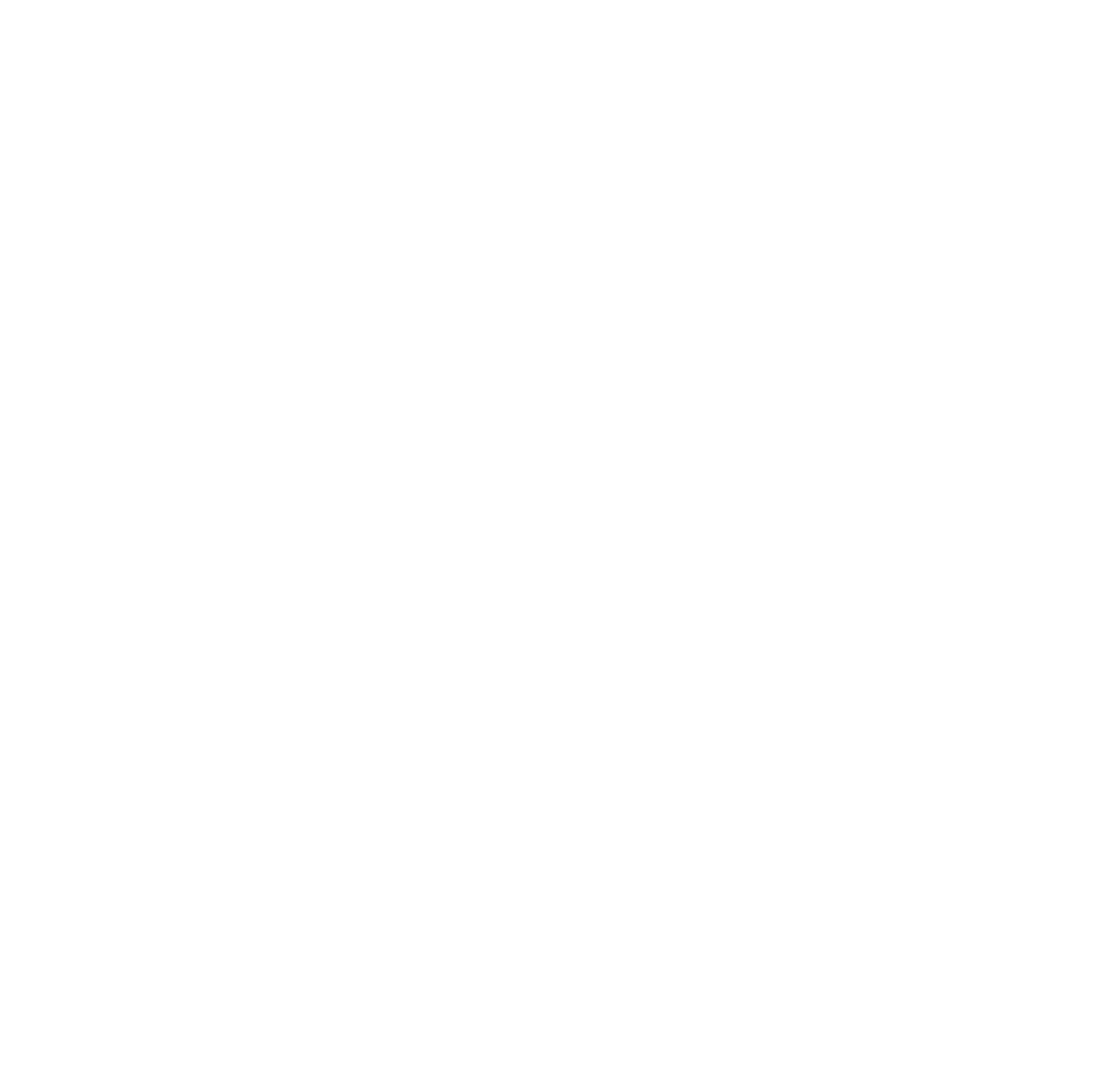 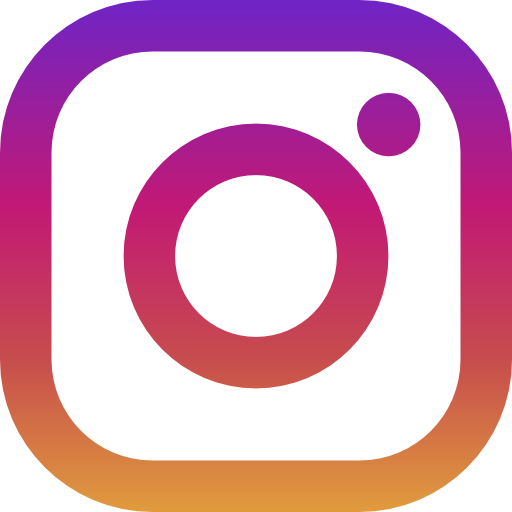 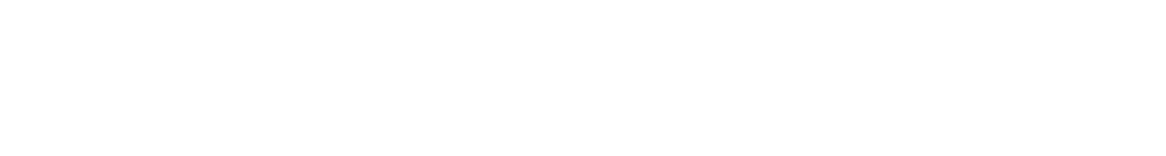 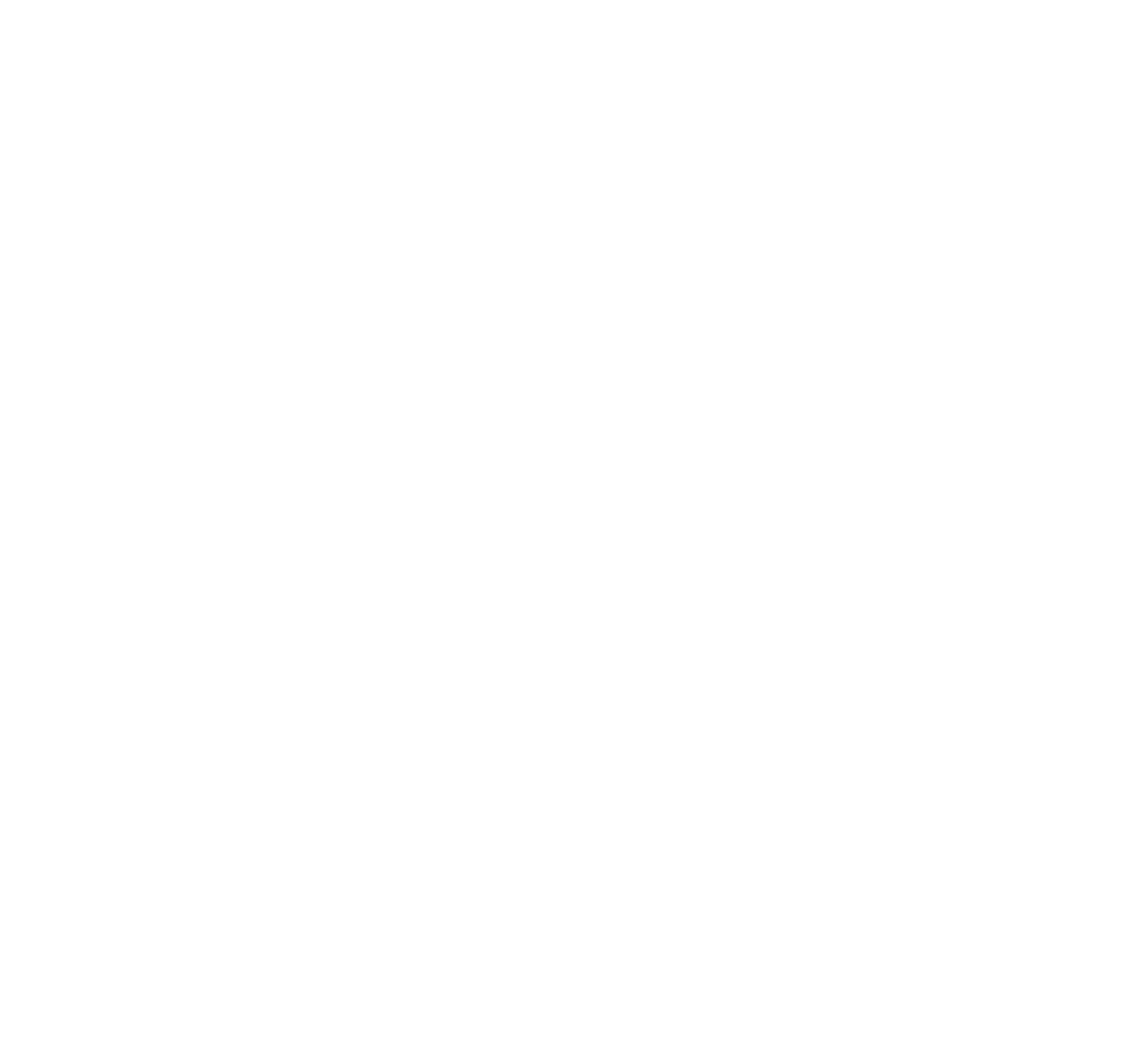 UNIDENTIFIED

Clients
Prospects
IDENTIFIED

Clients
Prospects
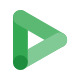 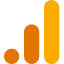 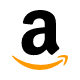 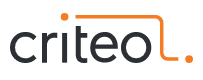 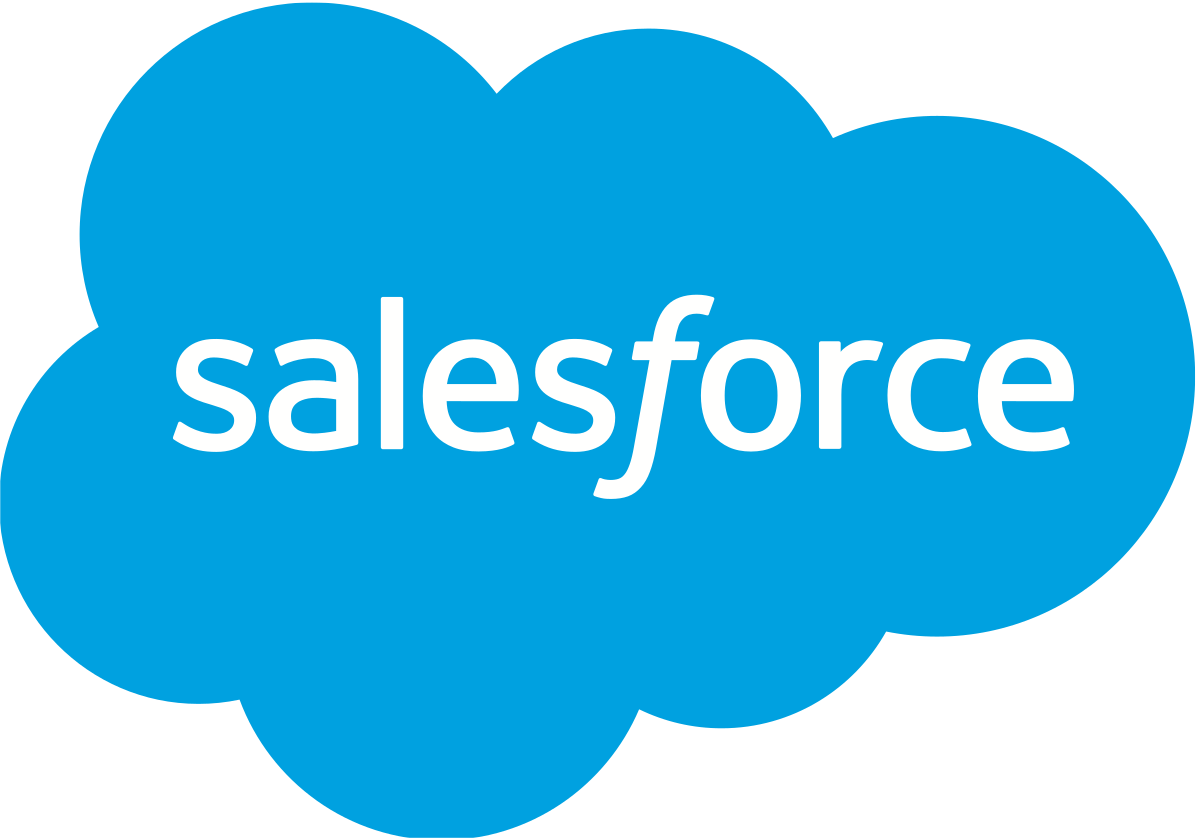 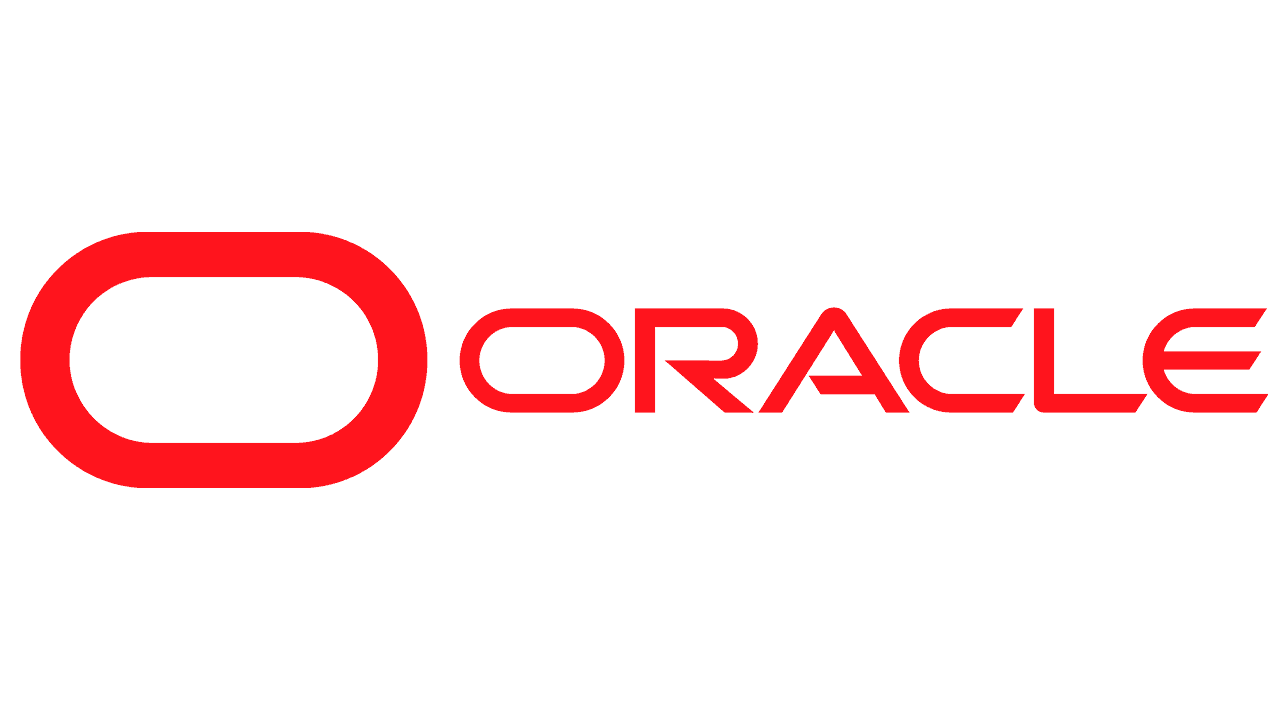 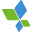 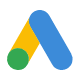 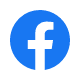 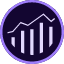 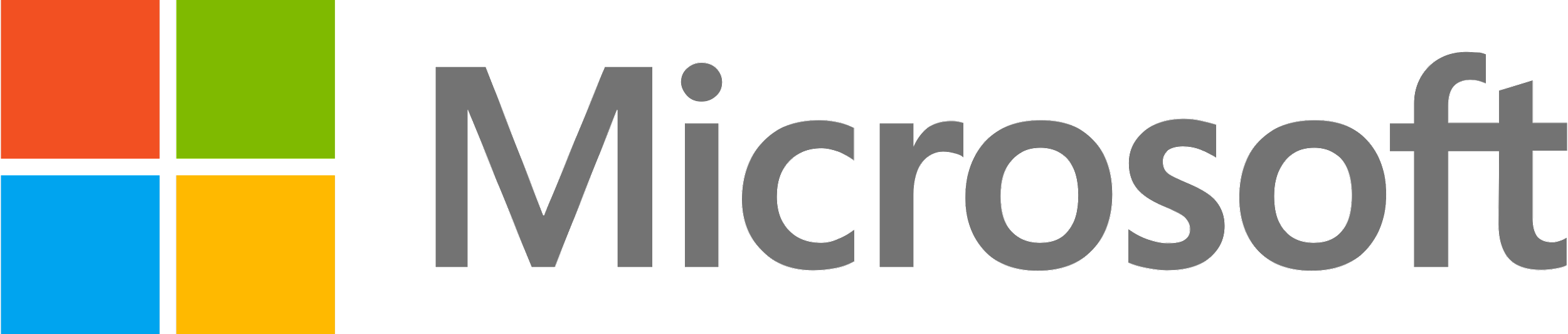 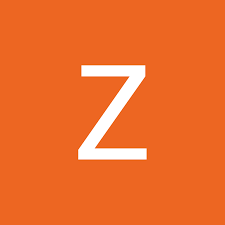 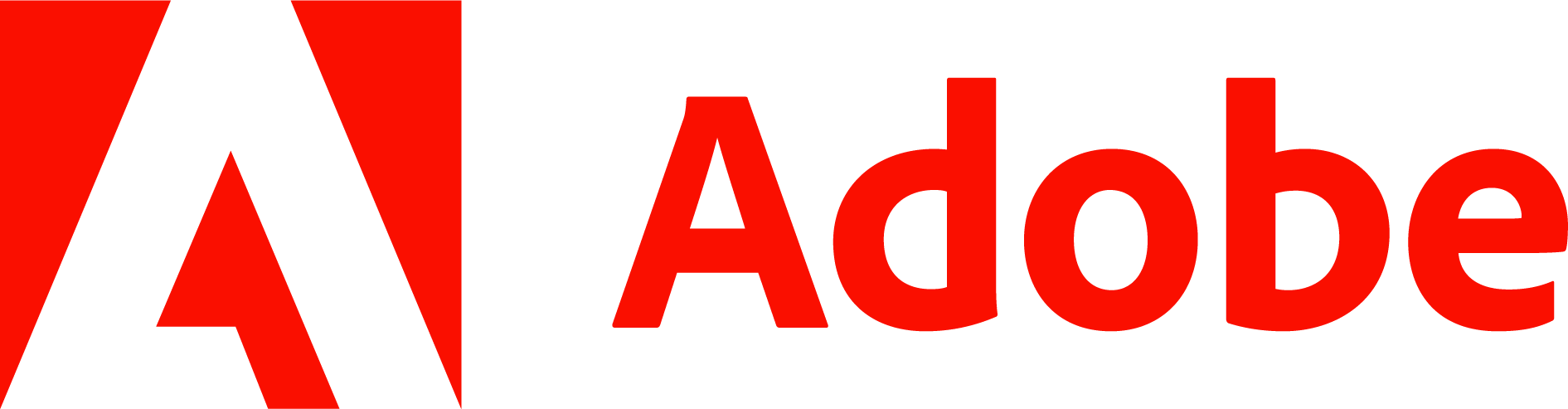 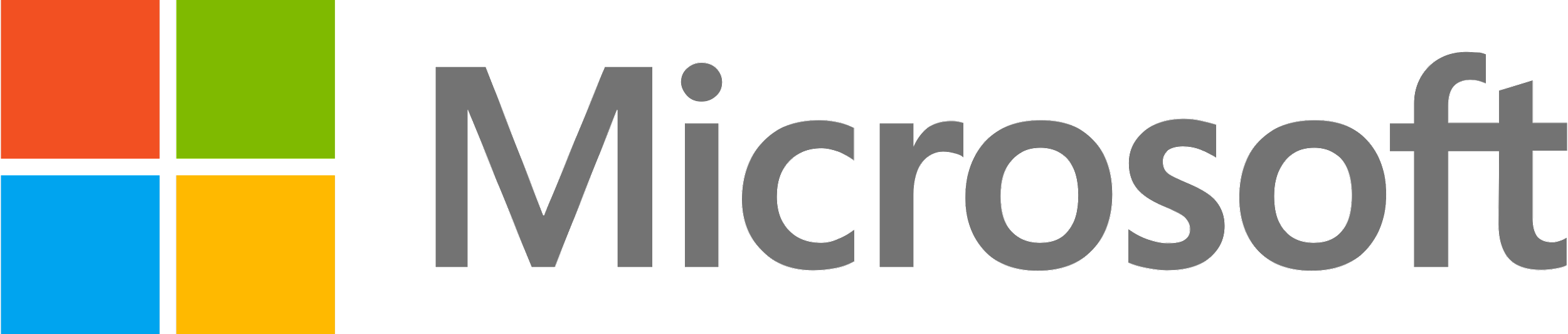 In the broader spectrum of all enterprise management software:
To manage internal resources, you use an ERP.
To manage identified, external contacts, you use a CRM.
To manage and conquer unidentified clients and prospects, you can now use Advertising Resource Management.
4
[Speaker Notes: What is ARM? It’s making advertisers as important as other teams, making available for them a solution to the age-old problem of “how do I manage my data?”]
WHAT IS ARM?
Advertising Resource Management is a category of marketing technology that focuses on helping organizations consolidate their resources, their processes, workflows, and information into a single system to better support their advertising operations.
COMPETITIVE ANALYSIS
MEDIA MIX MODELLING
AUDIENCE ANALYTICS
BOOKING MANAGEMENT
OPTIMIZATION
BRAND SAFETY
INVOICE & PAYMENT MANAGEMENT
AUDIENCE RESEARCH
STRATEGY & PLANNING
SCHEDULING
ACTIVATION
REPORTING
ADMINISTRATION
ACCOUNTING
SYSTEM INTEGRATION
DYNAMIC CONTENT OPTIMIZATION
CREATIVE AUTOMATION
AUDIENCE PLANNING
ATTRIBUTION MODELS
TRAFFICKING
BACKBONE PROCESS
ADJACENT TECHNOLOGIES
5
[Speaker Notes: -	Video Prodotto]
WHAT WE CREATED
MINT is the backbone of ARM, connecting all advertising resources across internal and external processes, providing a single source of truth and streamlining operations across the enterprise. It’s capable of integrating and connecting every core step of the advertising ecosystem in one platform and breaking down information silos.
COMPETITIVE ANALYSIS
MEDIA MIX MODELLING
AUDIENCE ANALYTICS
BOOKING MANAGEMENT
OPTIMIZATION
BRAND SAFETY
INVOICE & PAYMENT MANAGEMENT
AUDIENCE RESEARCH
STRATEGY & PLANNING
SCHEDULING
ACTIVATION
REPORTING
ADMINISTRATION*
ACCOUNTING
SYSTEM INTEGRATION
DYNAMIC CONTENT OPTIMIZATION
CREATIVE AUTOMATION
AUDIENCE PLANNING
ATTRIBUTION MODELS
TRAFFICKING
COVERED BY MINT
EXTERNAL ADDONS / FUTURE DEVELOPMENTS
6
* IN ROADMAP
[Speaker Notes: -	Video Prodotto]
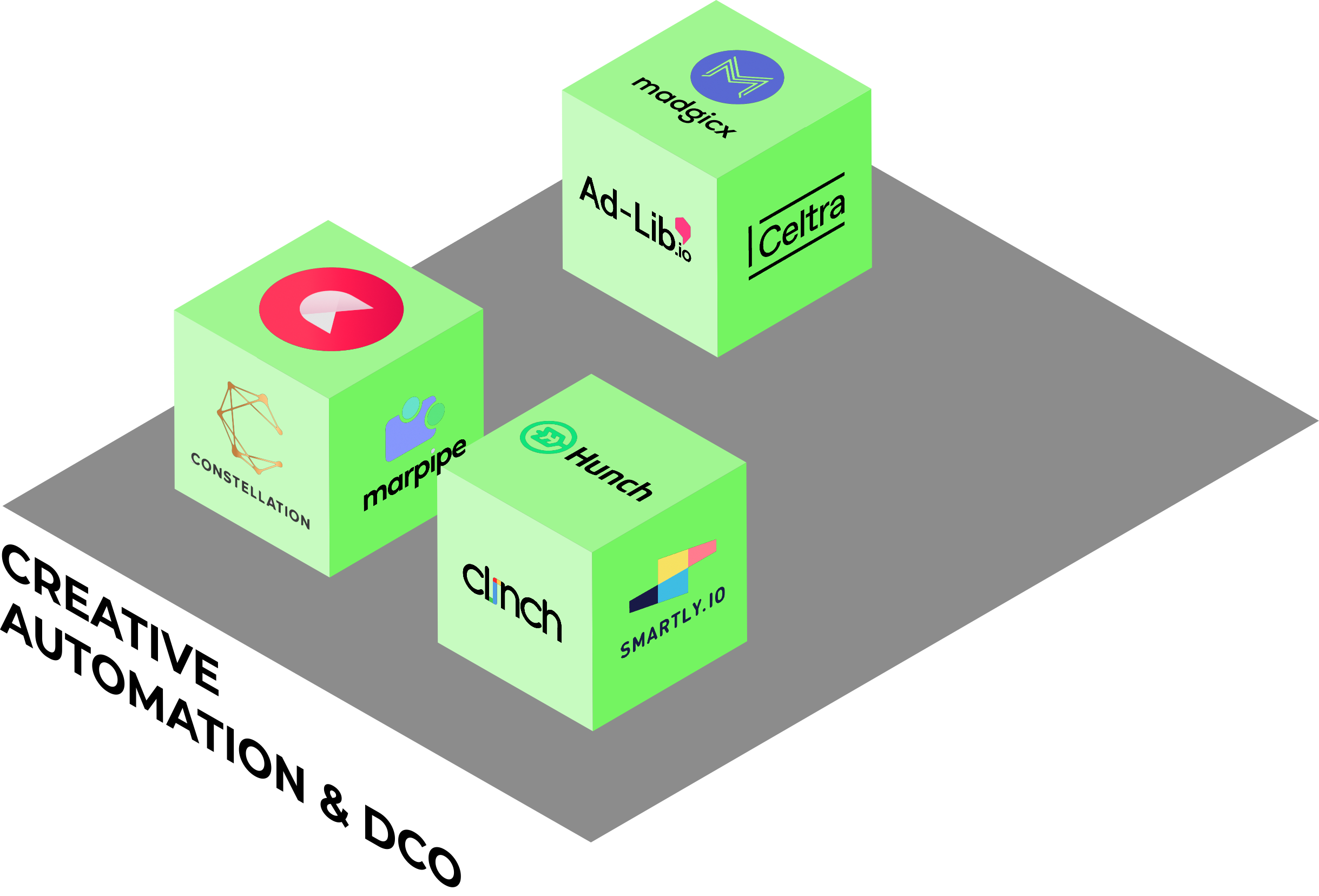 ORCHESTRATING 
ALL DIGITAL CHANNELS
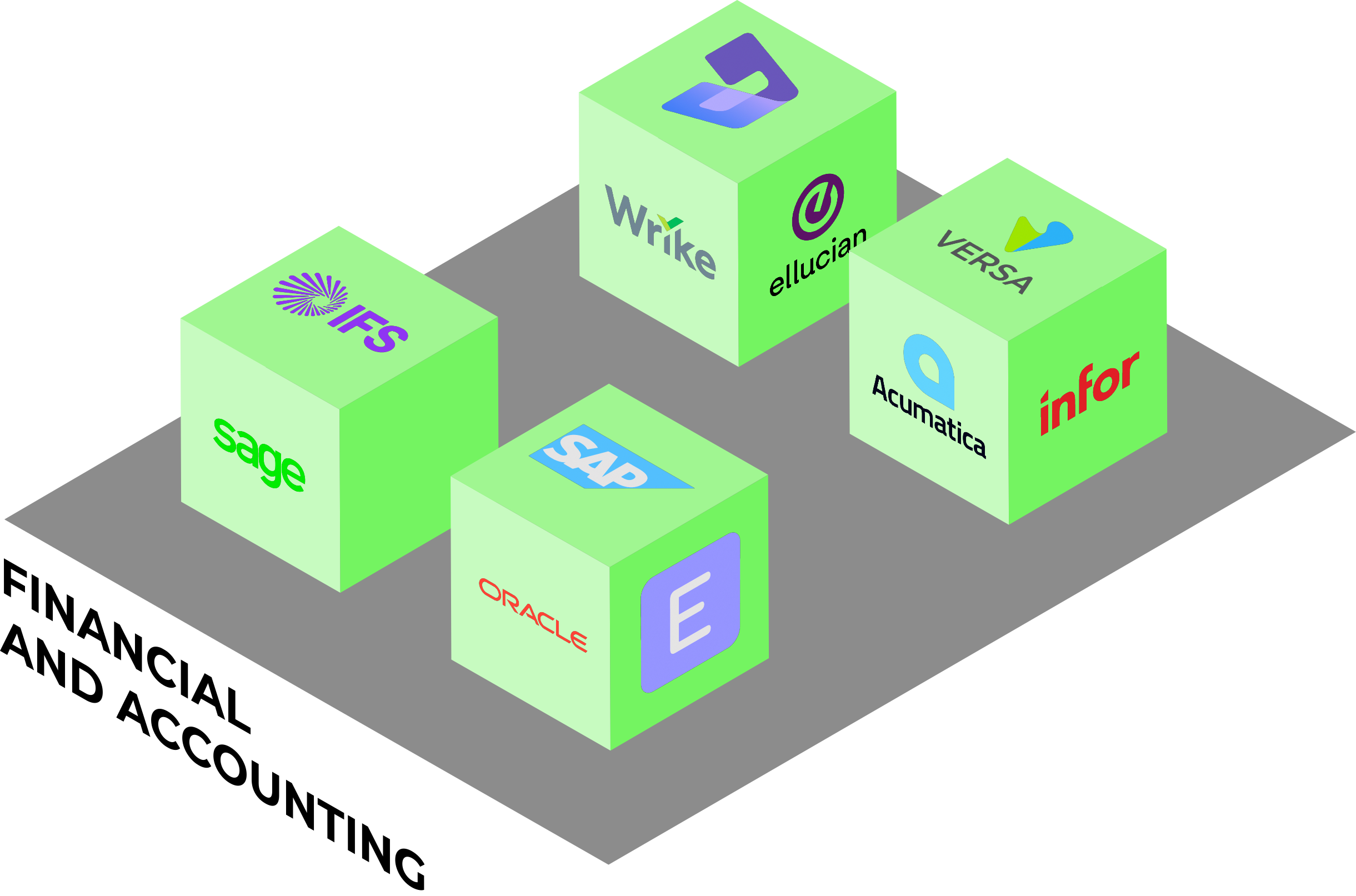 350+ INTEGRATIONS
12 CHANNELS
ONE PLATFORM
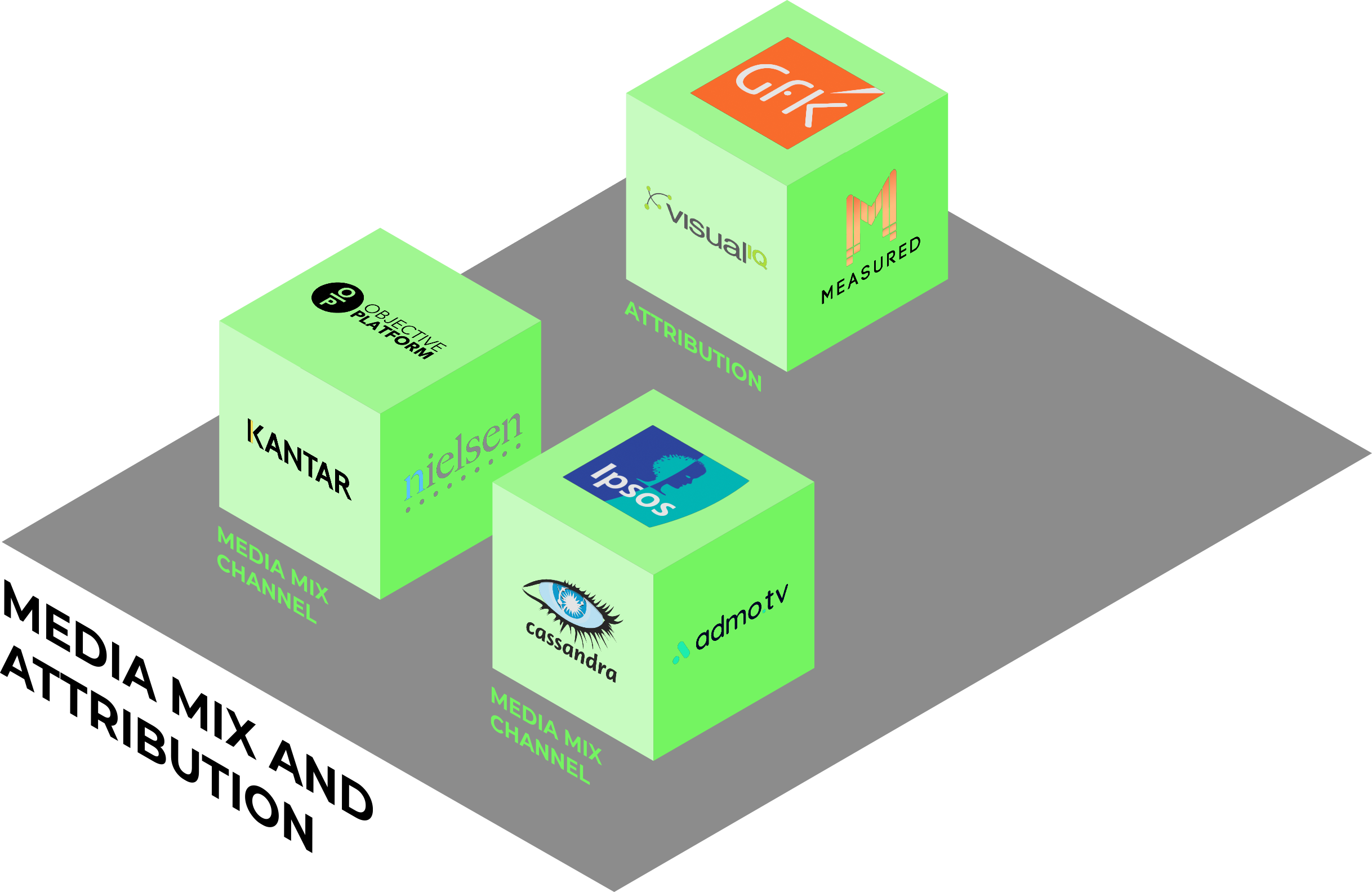 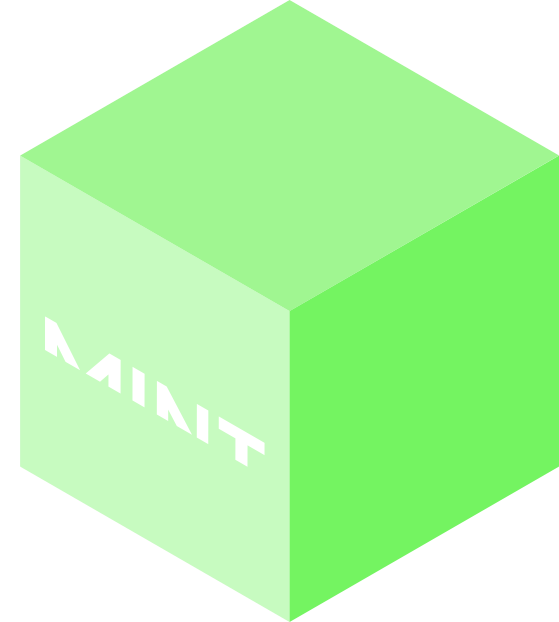 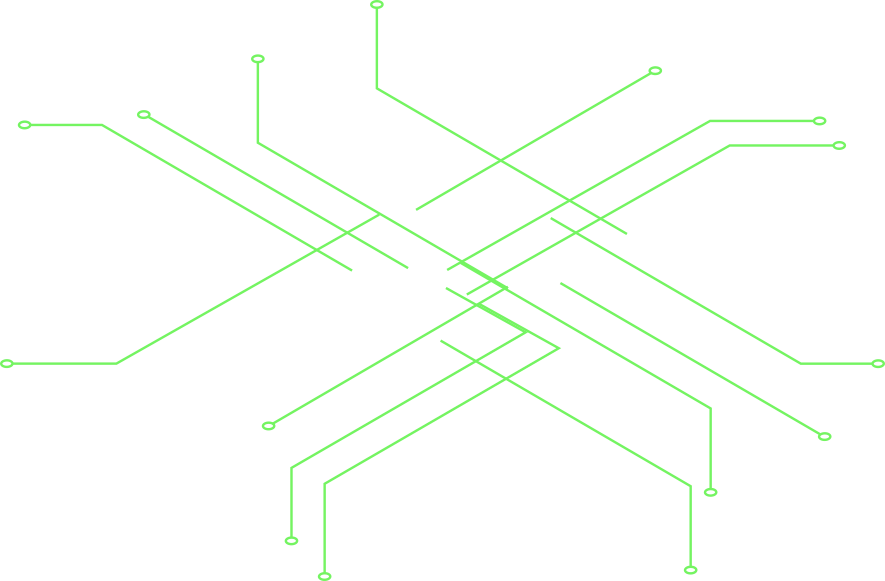 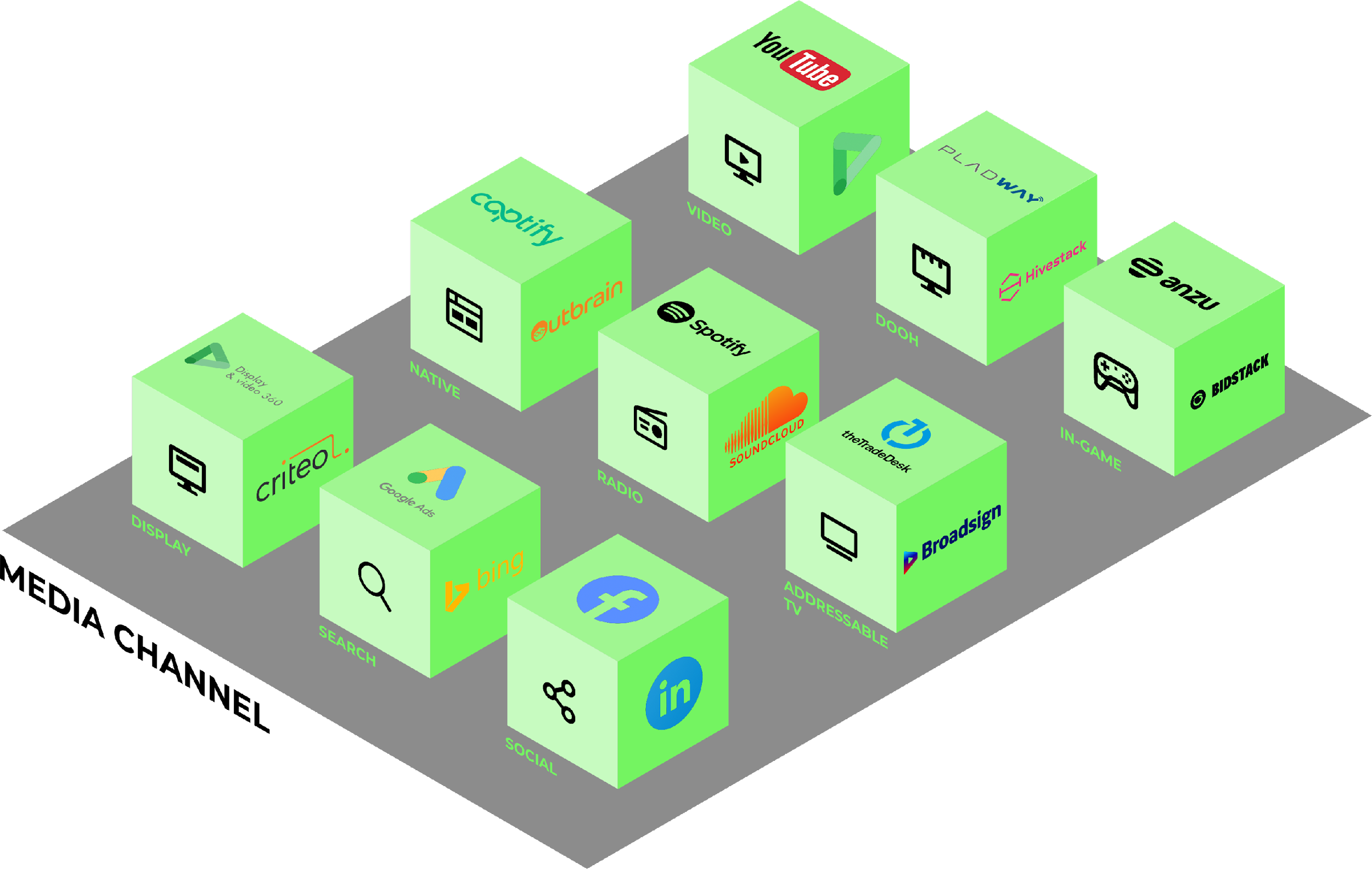 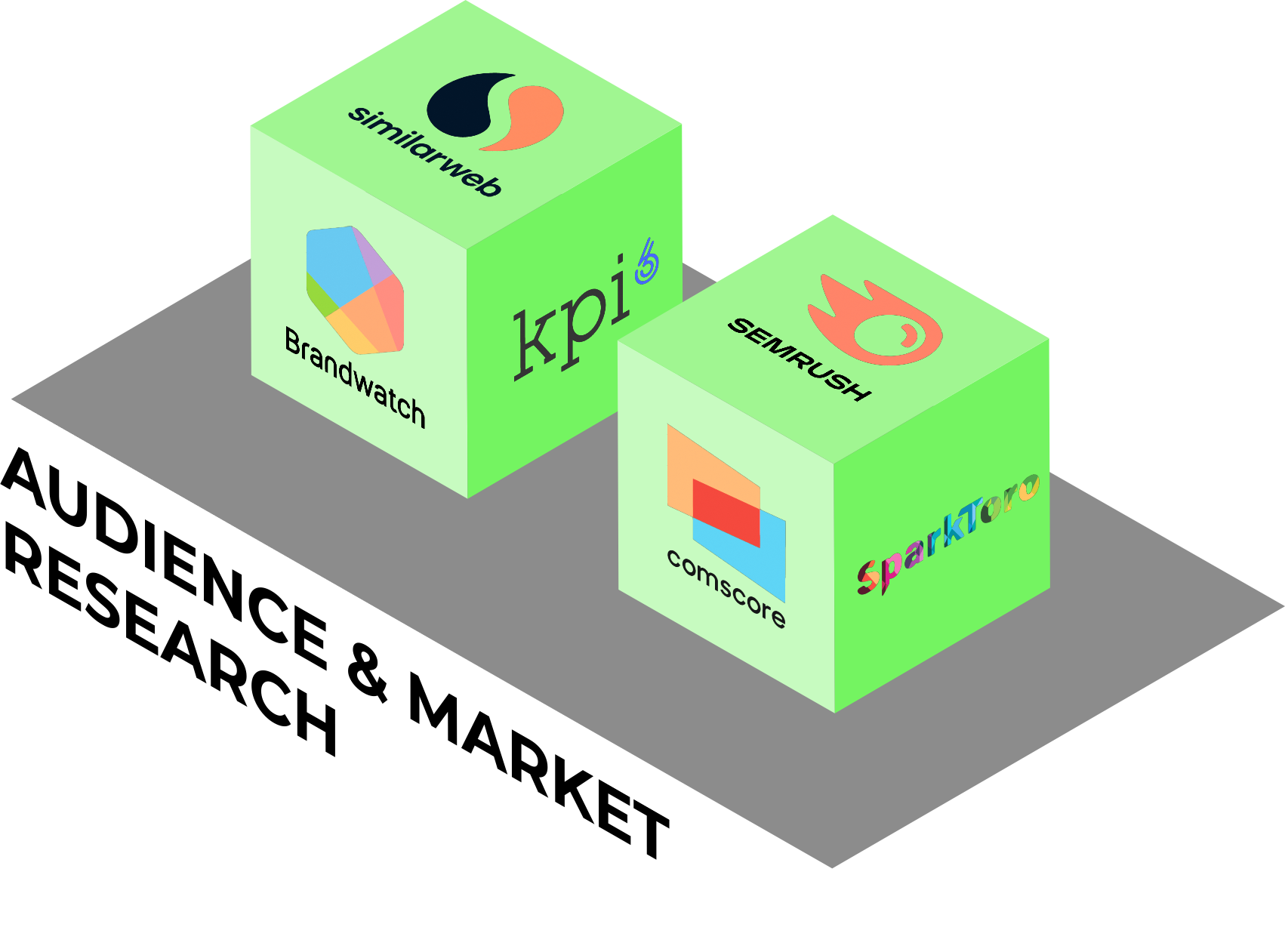 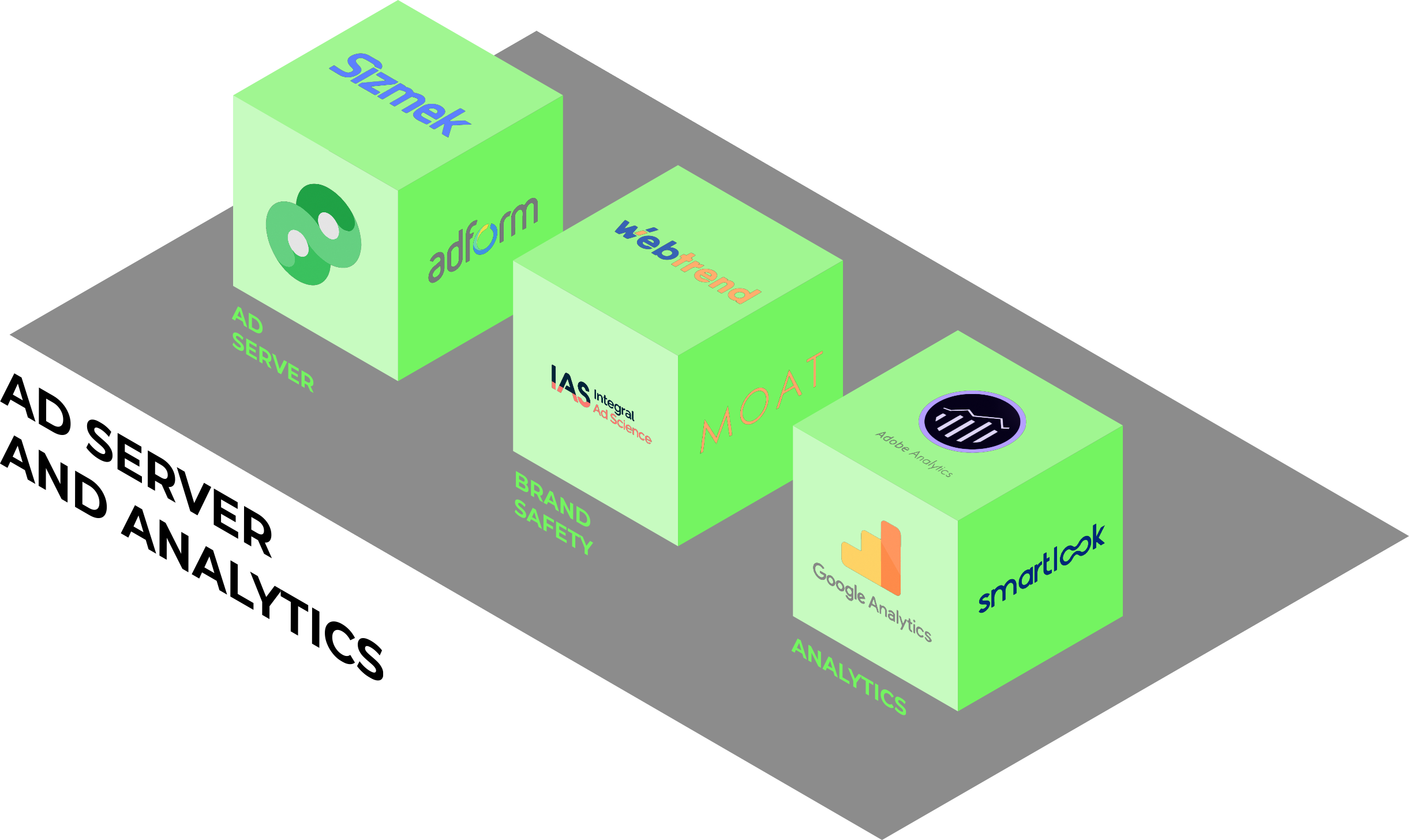 7
[Speaker Notes: A central platform, connecting with 12 channels and more than 300 integrations, to get you a omnicomprehensive solution across all your advertising]
CLIENTS AND AGENCY TOGETHER
CONNECTING CLIENTS AND THEIR AGENCY
VIA A COLLABORATIVE PLATFORM
TRAFFICKING
STRATEGY
Head 
of Media
ACTIVATION
REPORTING
OPTIMIZATION
PLANNING
FINANCE
Media Manager
Media Manager
Media Controller
Media Manager
Head 
of Media
Head 
of Media
Media Manager
A STRONG COLLABORATIVE ENVIRONMENT
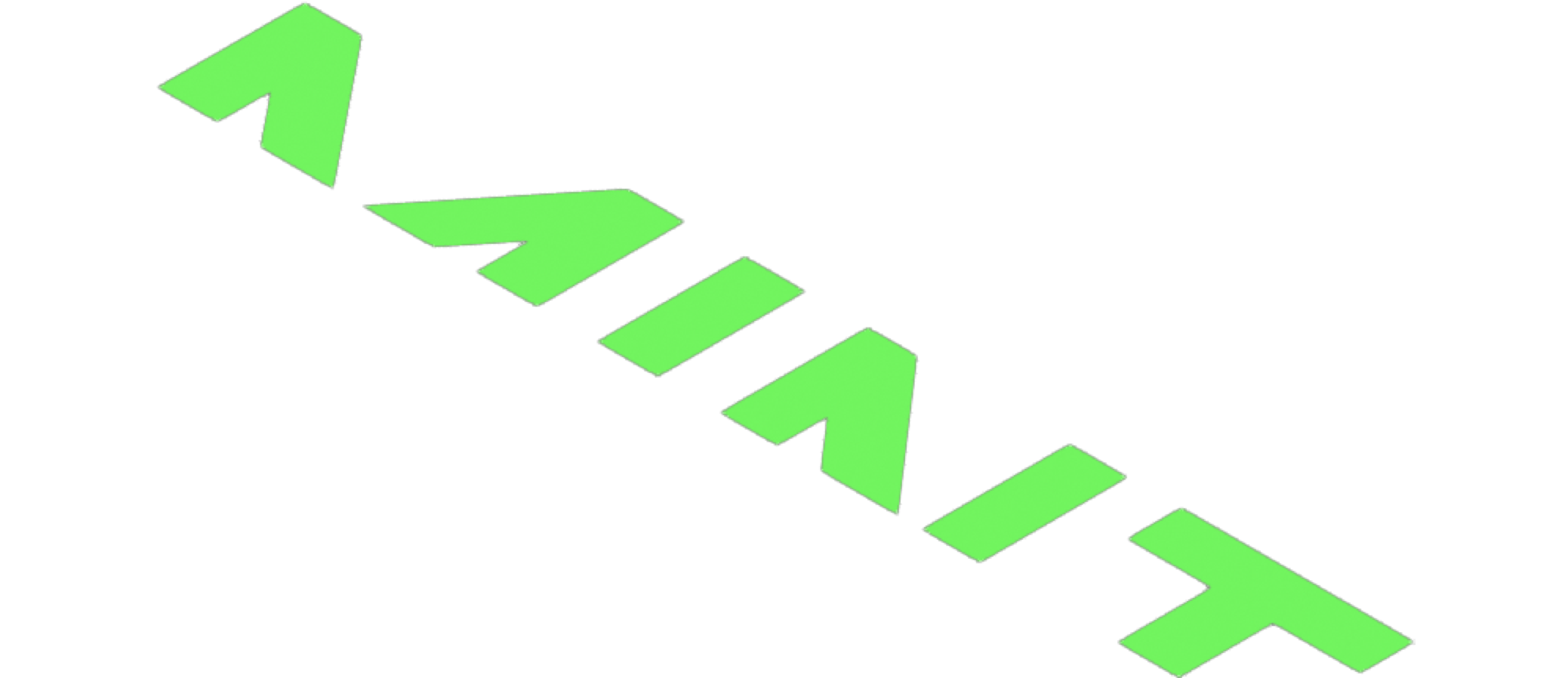 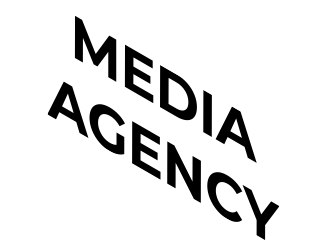 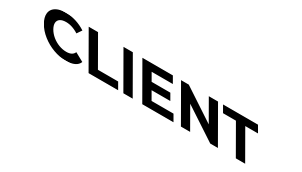 CLIENT
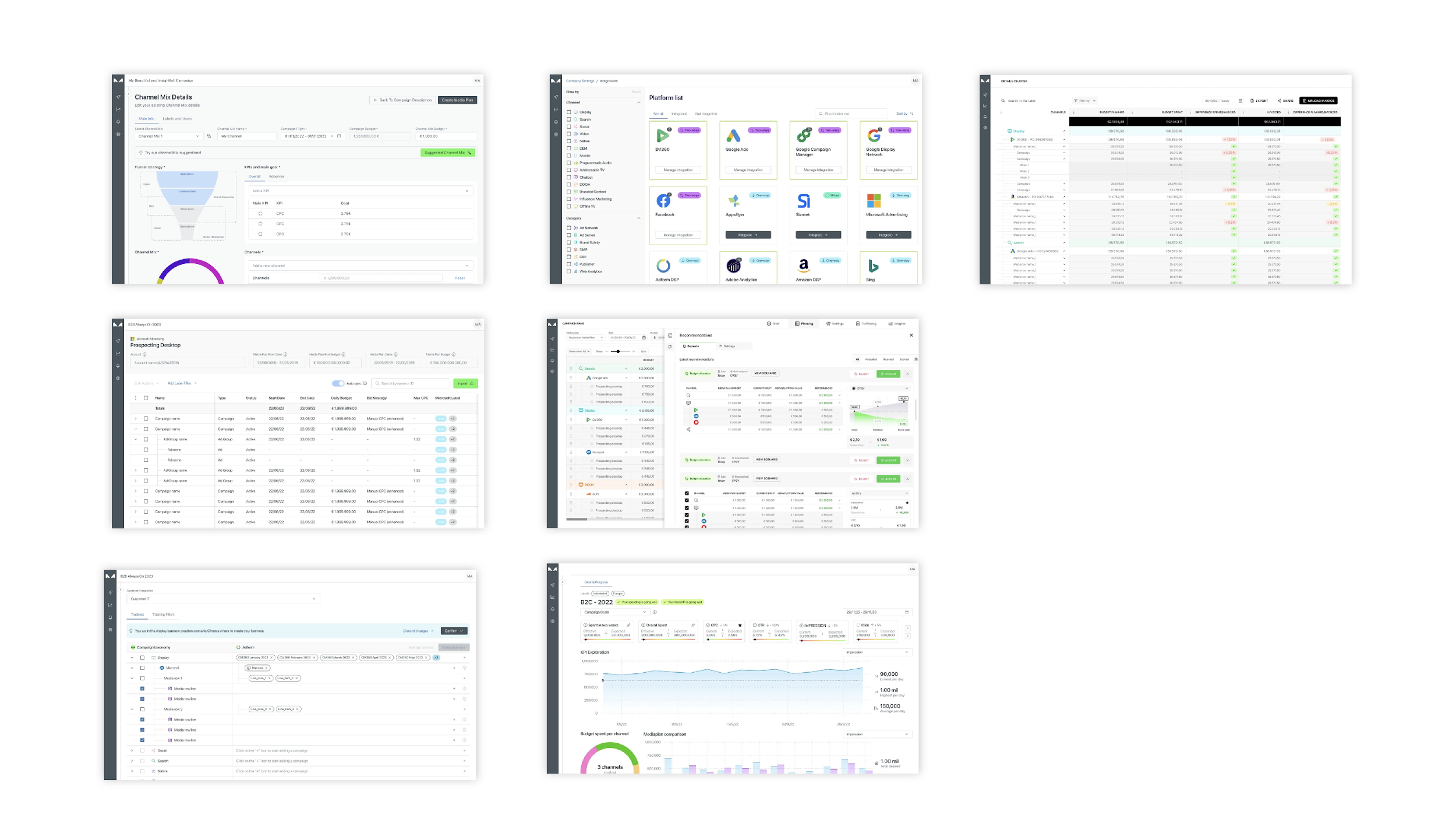 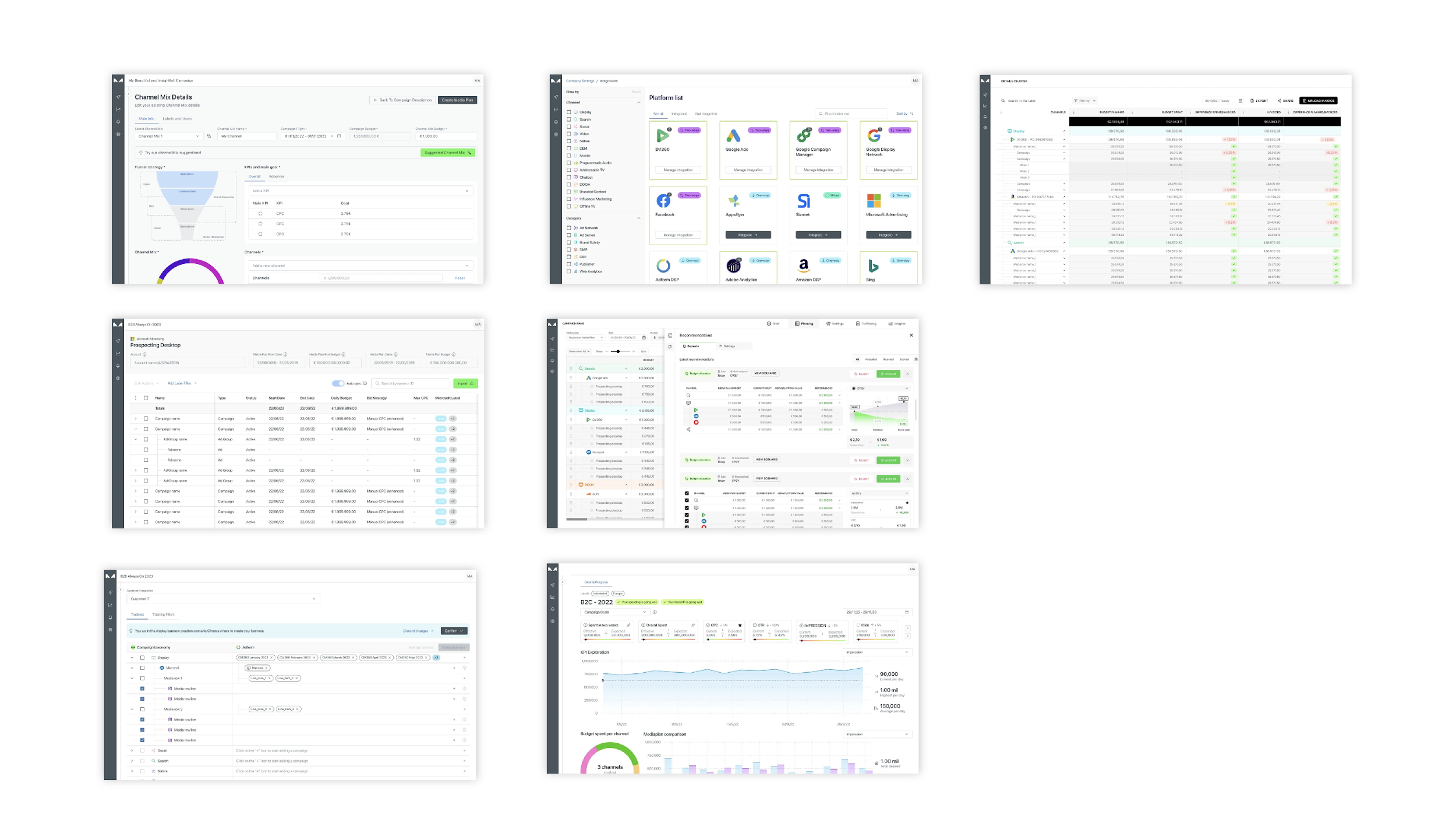 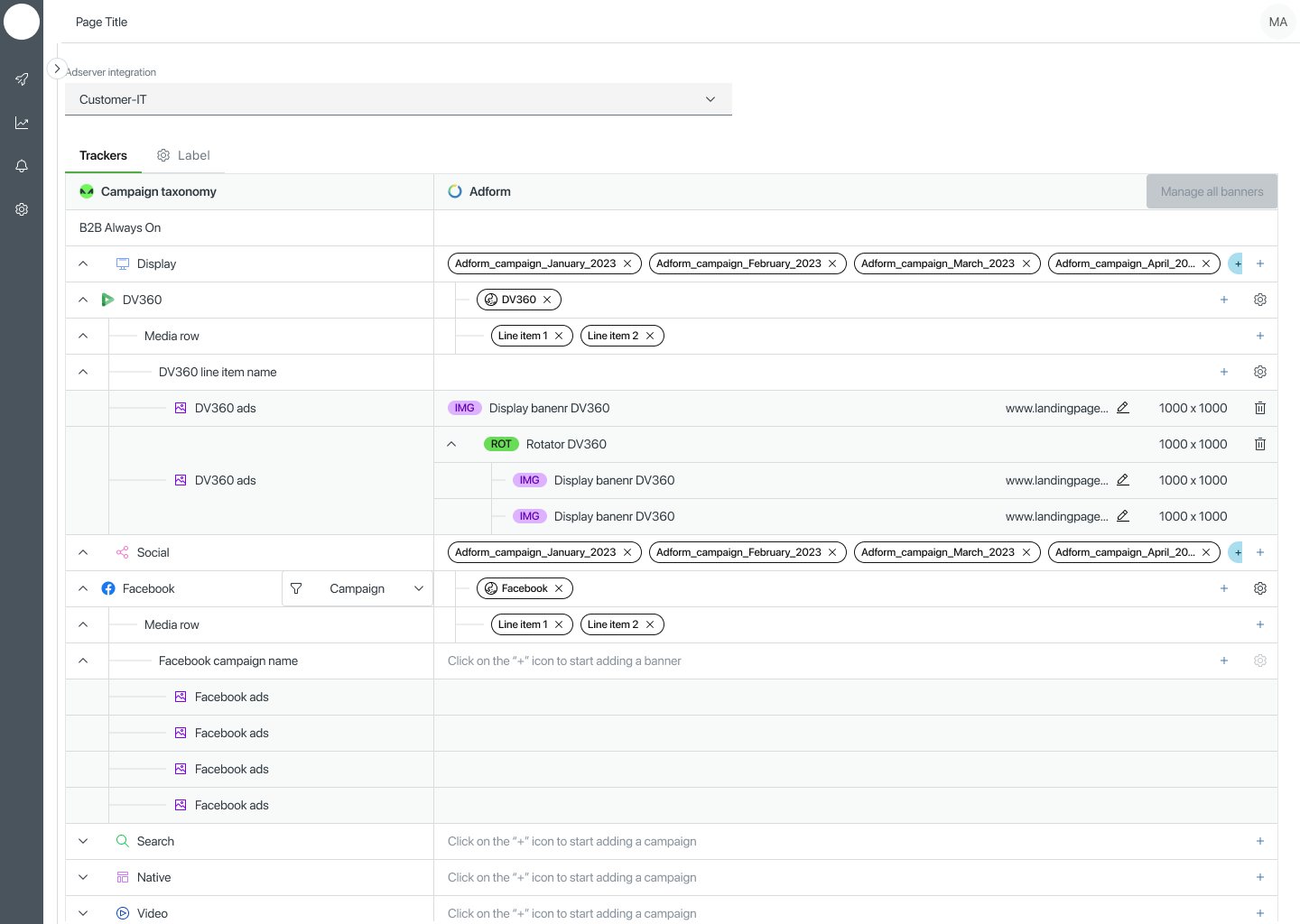 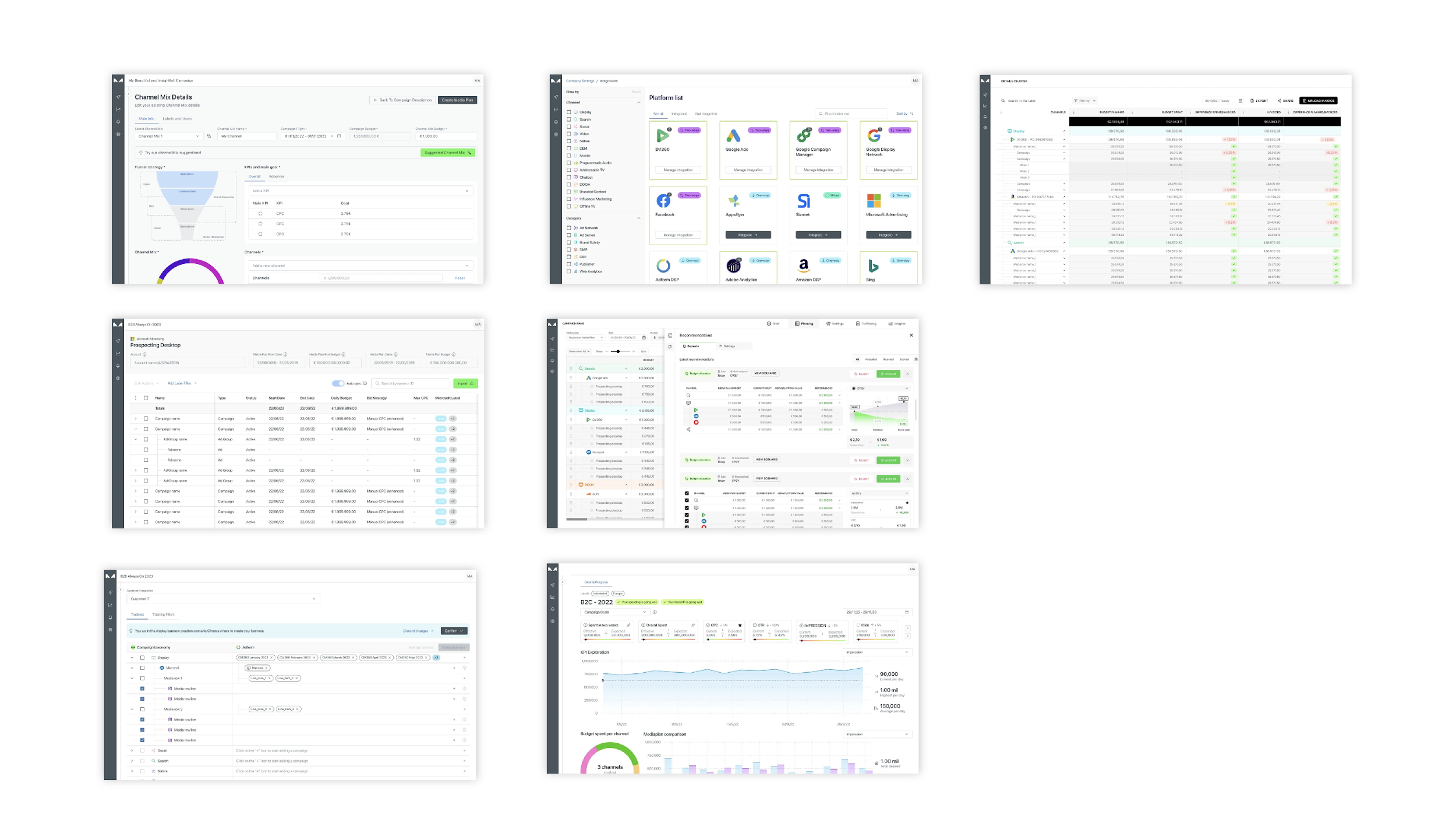 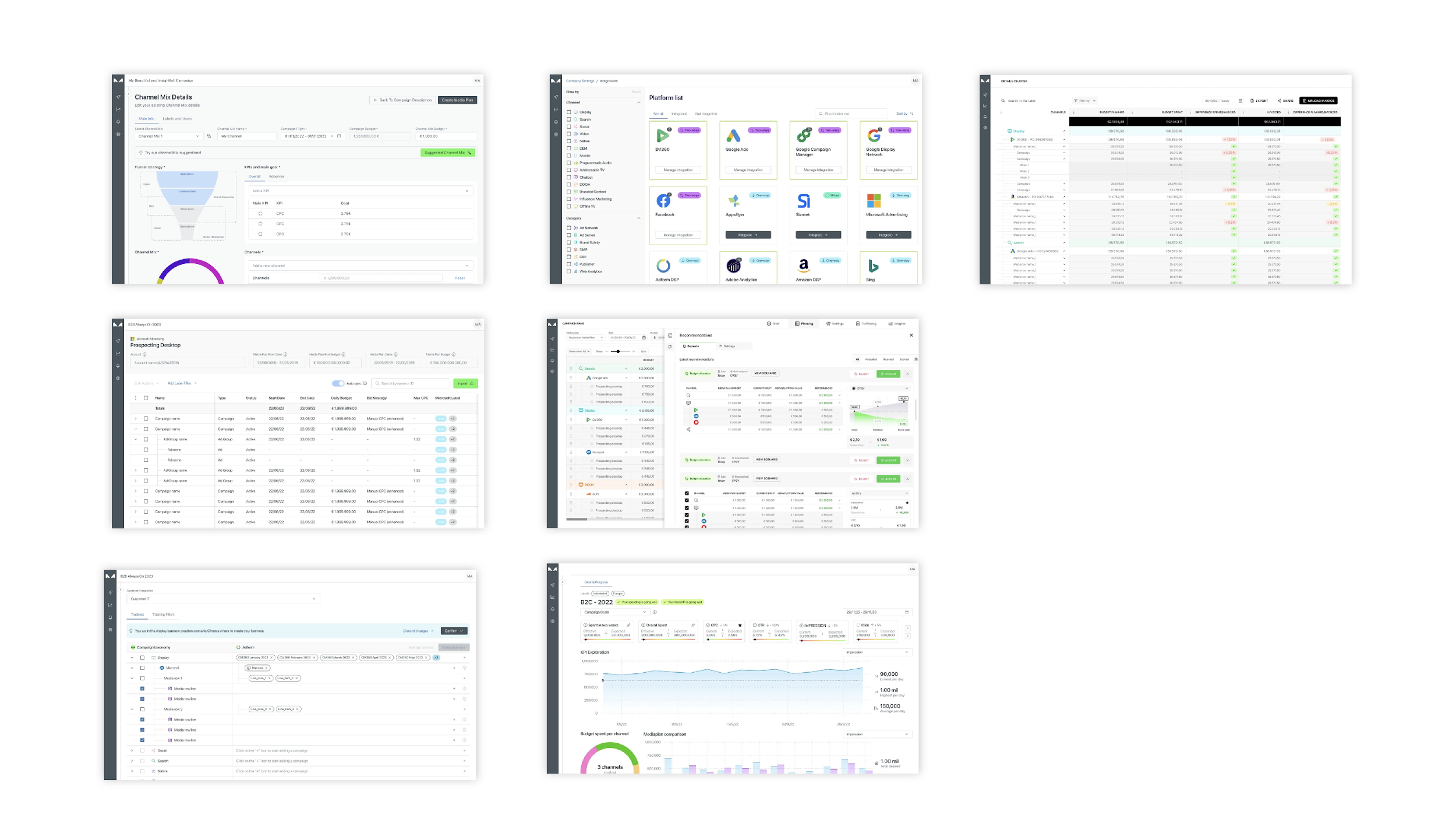 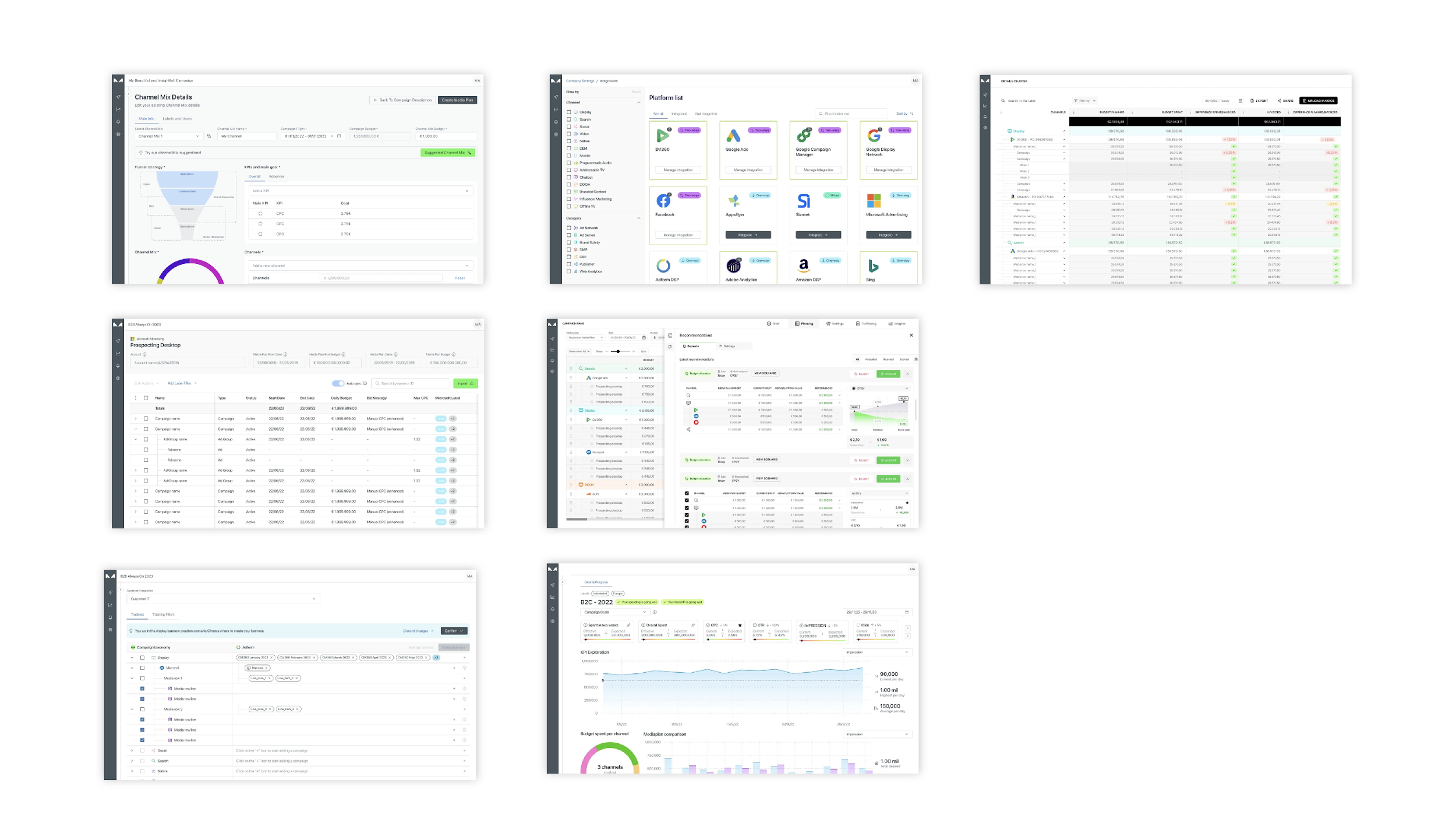 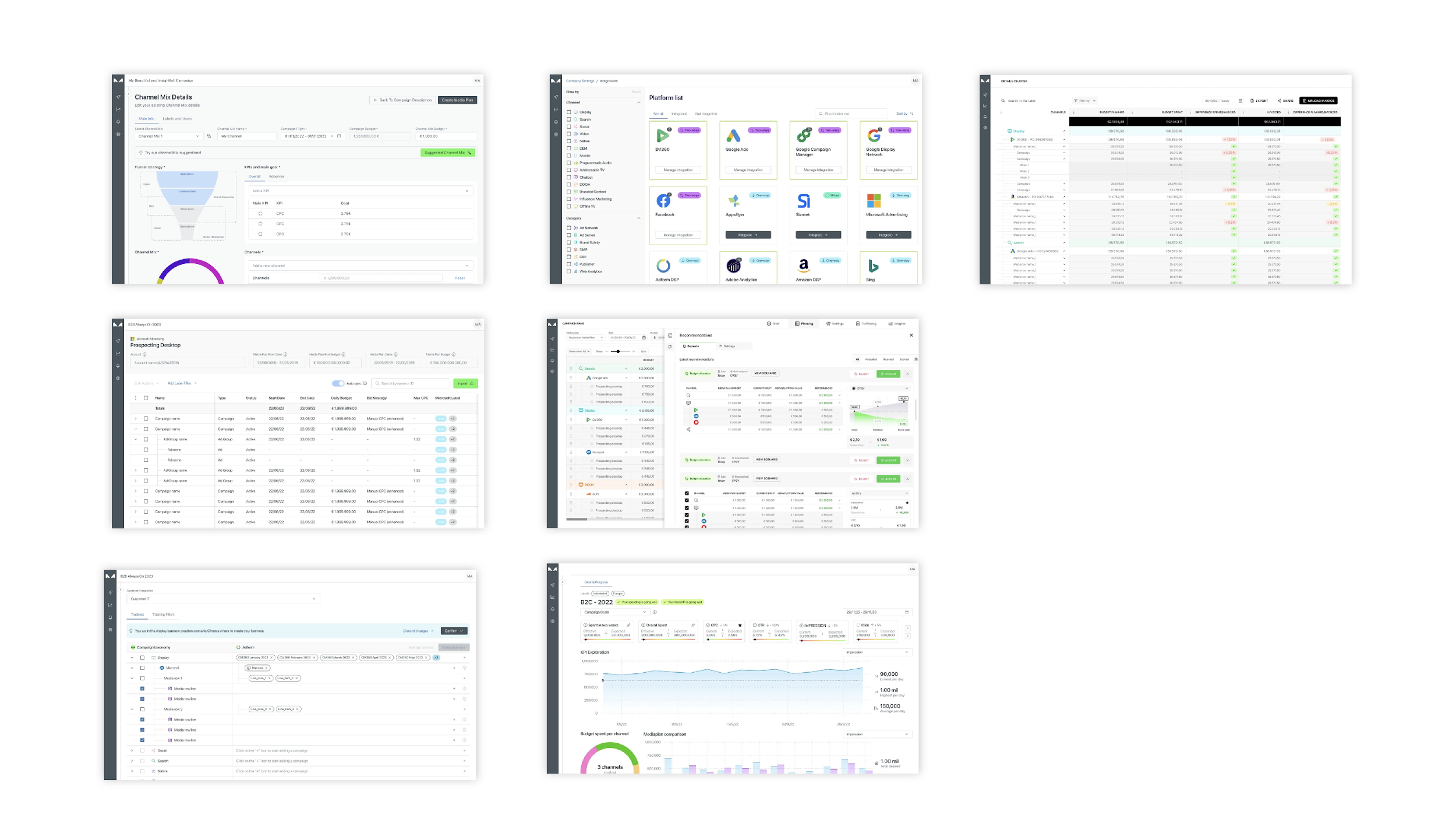 ADD-ON FEATURE
ADD-ON FEATURE
Automated Ad Ops and Trafficking
AI-based 
campaign Optimization
Efficient Financial Reconciliation
AGENCY
MINT is the solution to connect two otherwise siloed environments: Client and Media Agency.
By providing an easy-to-use collaborative environment the teams can have improved workflow efficiency, automating mundane tasks and improving governance across the entire campaign lifecycle.
Trafficker
Specialist
Specialist
Digital Leader
Digital Leader
Media Planner
Media Planner
Digital Leader
Digital Leader
8
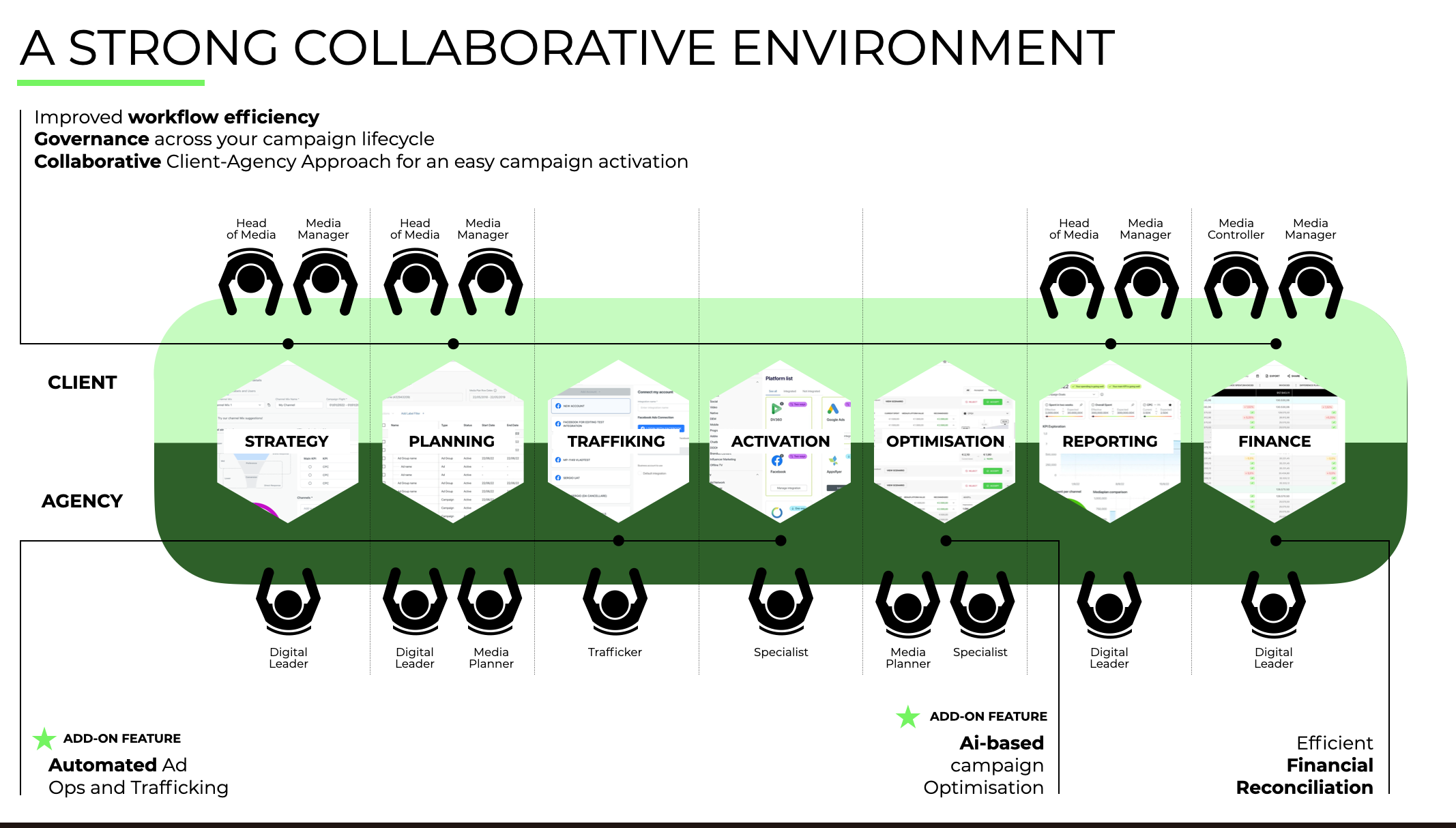 [Speaker Notes: A central platform, connecting with 12 channels and more than 300 integrations, to get you a omnicomprehensive solution across all your advertising]
≠
≠
CROSS-MARKET CONSISTENCY
Thanks to MINT, multinational corporations become more competitive by having one single tool for cross market media management, at both a planning and execution level, with more time on optimization strategy and less for mundane tasks.

Major benefits are:

Cost Control
Consistency of message across markets
Reduction in human error
Feedback loop
Perfect pivot for Brand, Markets, Regions, etc.

Future AI-powered feature:

Automatically identify your company's best performing actions across all products and markets, making it easy to share them with the rest of the organization.
HQ View
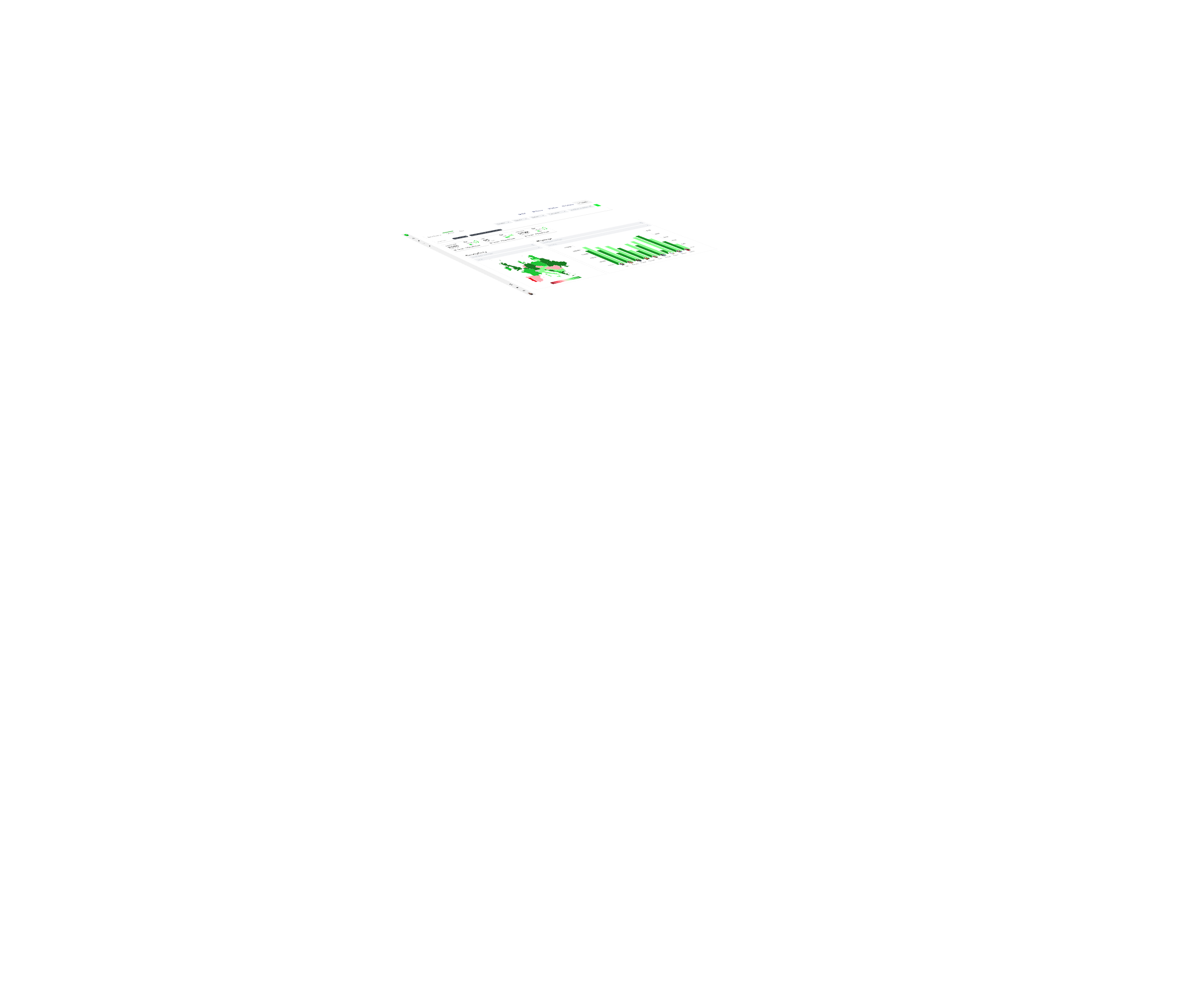 Global CMO
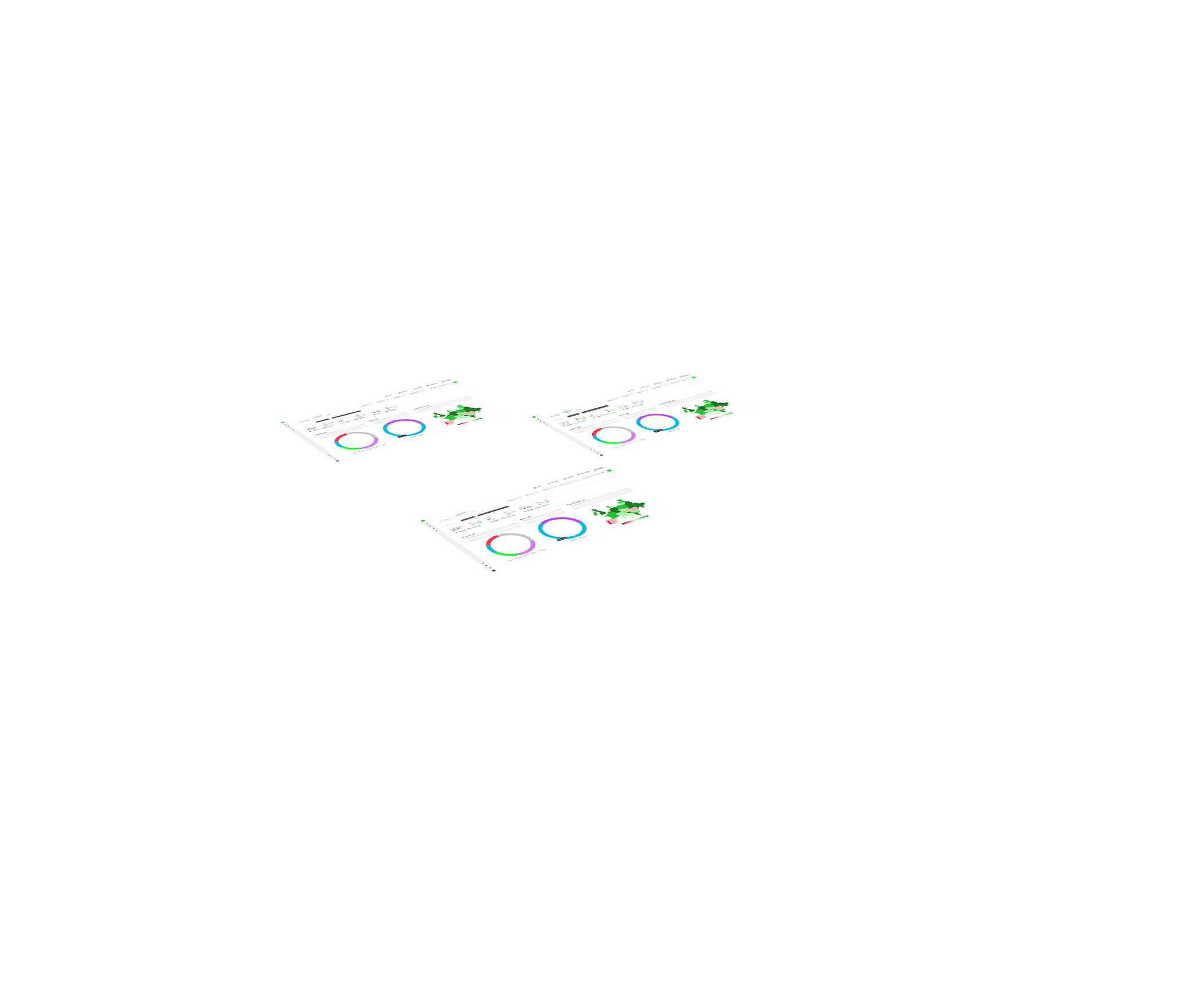 Regional View
Head of GEO
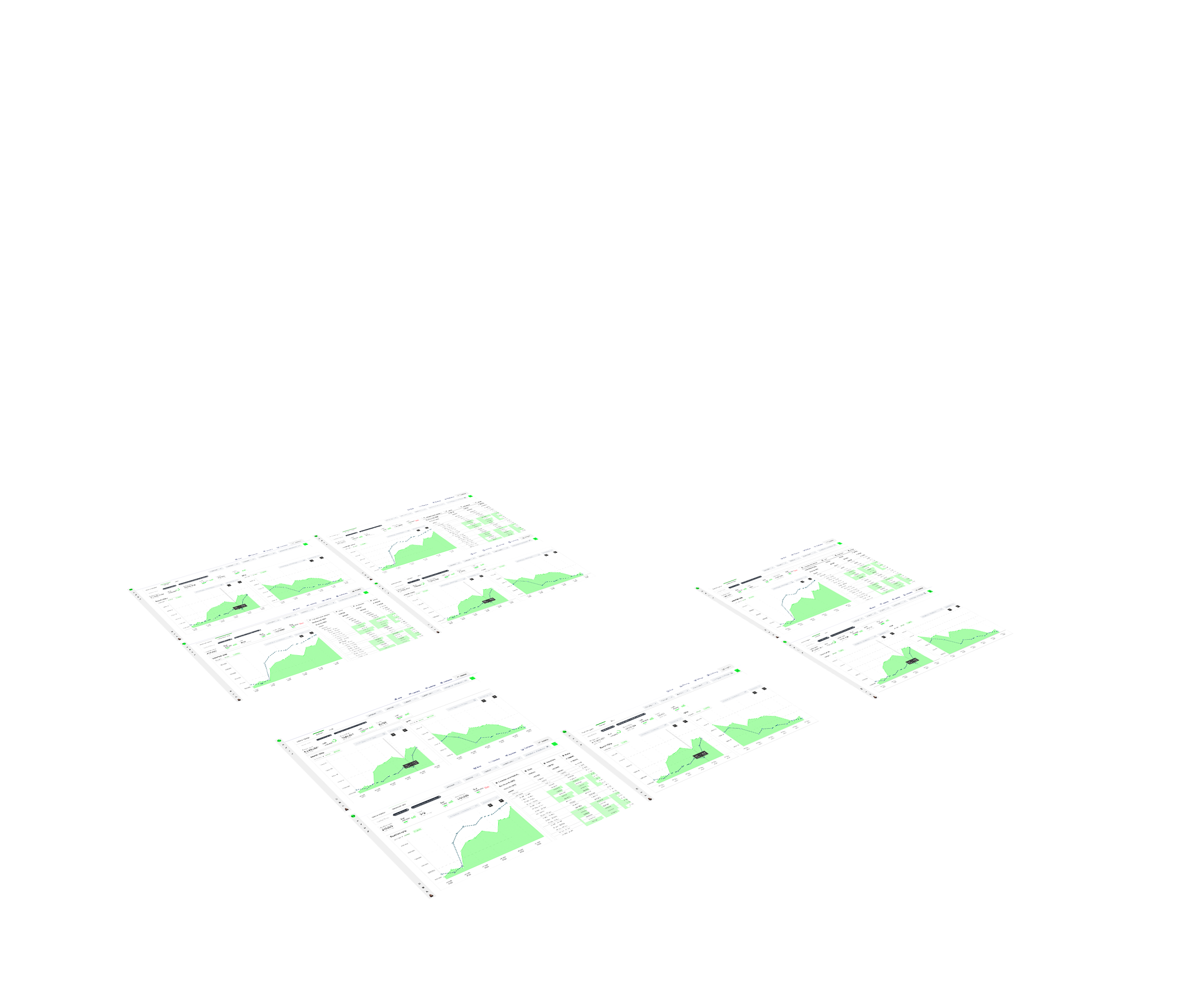 Market View
Country Manager
9
[Speaker Notes: With everything connected and in one place, you can start building your own data lake, you can start developing your own advertising equity that stays with you even if you decide to change agencies or hire different people]
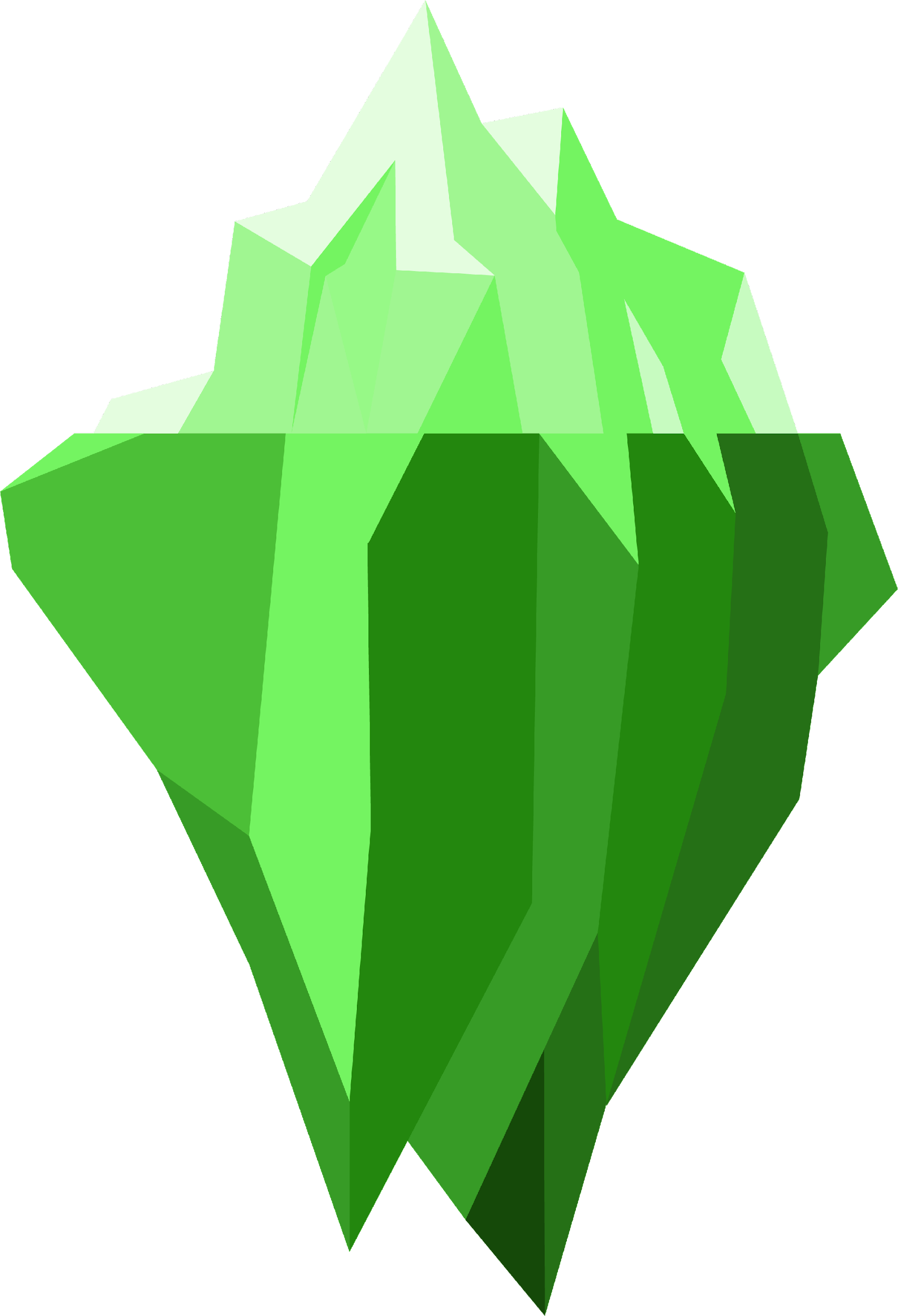 THE DATA ICEBERG
Cookies
Pre-bid data
Universal ID
Graph ID
USER DATA
RISK
OPPORTUNITY
EVENTS DATA
Consider for a moment that all the data we collect is like an iceberg. Audience and user data are just the tip. 

With that section now melted away, what lies below? An enormous amount of valuable data! 

That is what MINT collects and focuses on. Data made up of non personally identifiable information that is inherently part of your campaigns, but that is rarely looked at.
Clicks
Budget
Engagement
Conversions
Impressions
Pacing
Events
Frequency
Visits
CPA/CPL
Time
10
ADVERTISING EQUITY
Advertising big data comes in a variety of shapes and colours. MINT integrates and consolidates data coming from all campaign technologies, models, process, configurations, platforms, and media to give you the best possible channel mix and suggestions based not only on market data, but on your own advertising history too.

Building your own Advertising Equity will empower you to improve your strategy and results whilst getting ready for the cookie-less era.
Channel Performance
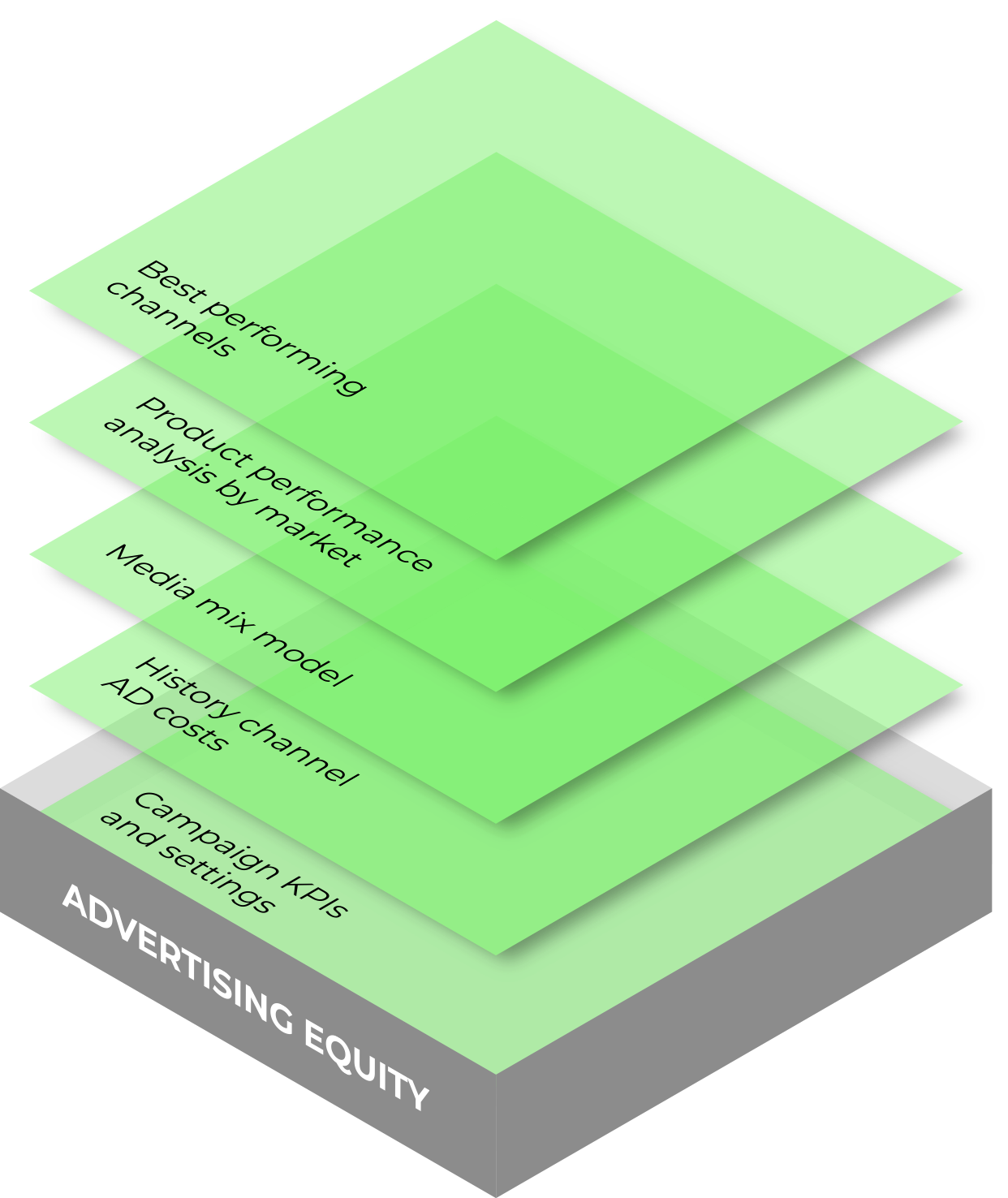 Product and Market Performance
Media Mix Modeling
Campaign Settings
Media Costs
11
[Speaker Notes: With everything connected and in one place, you can start building your own data lake, you can start developing your own advertising equity that stays with you even if you decide to change agencies or hire different people]